Image homographies
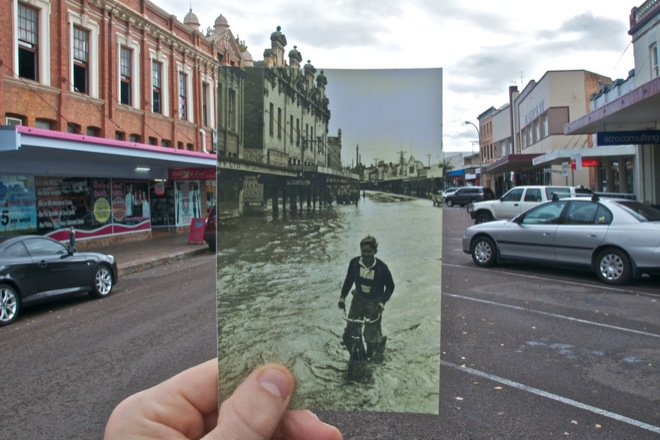 16-385 Computer Vision
Spring 2018, Lecture 8
http://www.cs.cmu.edu/~16385/
Course announcements
Homework 2 was posted on Friday.
	- Due on February 23rd at midnight.
	- Start early cause it is much larger and more difficult than homework 1.

Homework schedule has been adjusted.
	- Homeworks are due on and are released on Fridays.

Posting code on Piazza.
Overview of today’s lecture
Motivation: panoramas.

Back to warping: image homographies.

Computing with homographies.

The direct linear transform (DLT).

Random Sample Consensus (RANSAC).
Slide credits
Most of these slides were adapted from:

Kris Kitani (15-463, Fall 2016).
Noah Snavely (Cornell).
Motivation for image alignment: panoramas.
How do you create a panorama?
Panorama: an image of (near) 360o field of view.
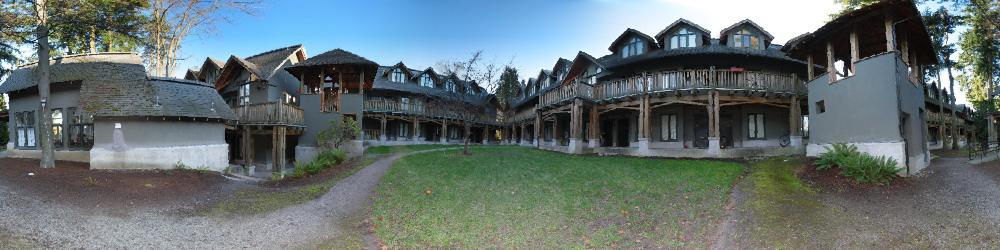 How do you create a panorama?
Panorama: an image of (near) 360o field of view.
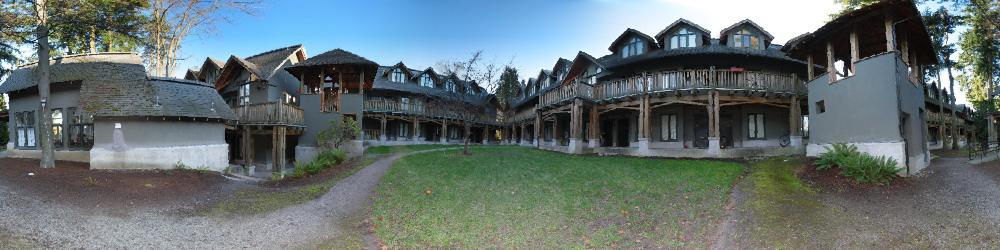 Use a very wide-angle lens.
Wide-angle lenses
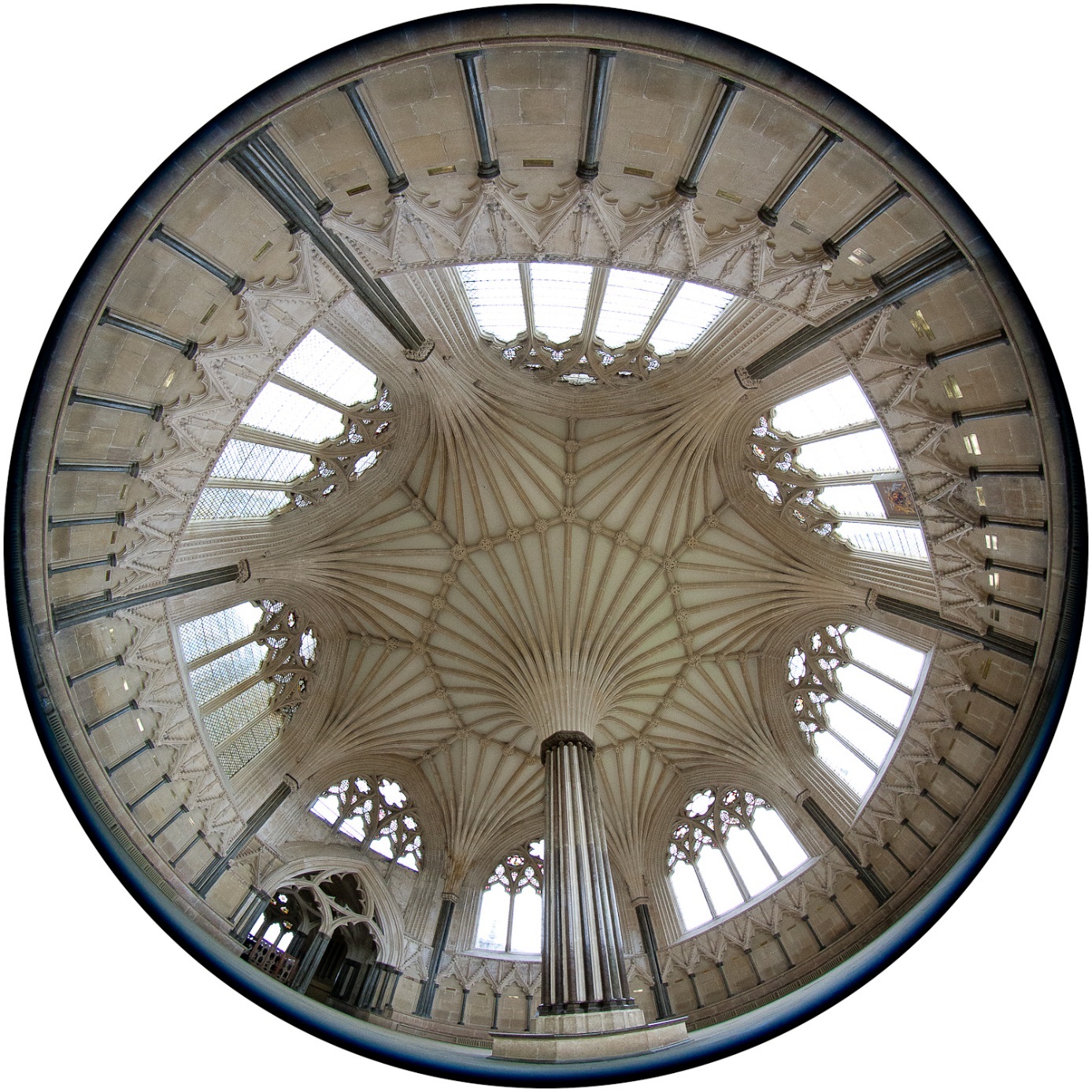 Fish-eye lens: can produce (near) hemispherical field of view.
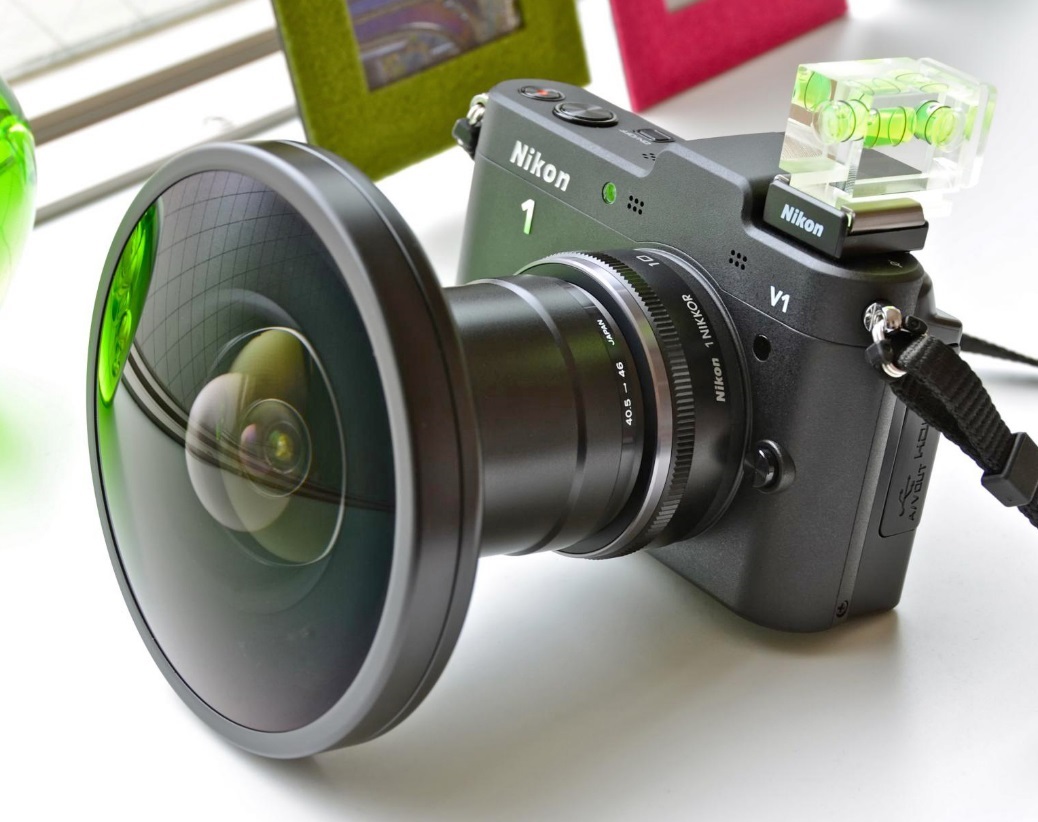 What are the pros and cons of this?
How do you create a panorama?
Panorama: an image of (near) 360o field of view.
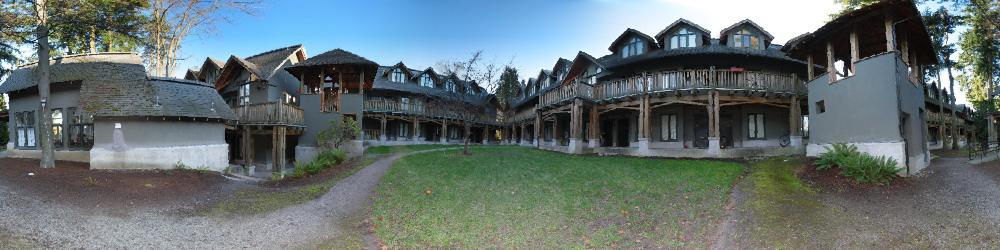 Use a very wide-angle lens.
	Pros: Everything is done optically, single capture.
	Cons: Lens is super expensive and bulky, lots of distortion (can be dealt-with in post).

Any alternative to this?
How do you create a panorama?
Panorama: an image of (near) 360o field of view.
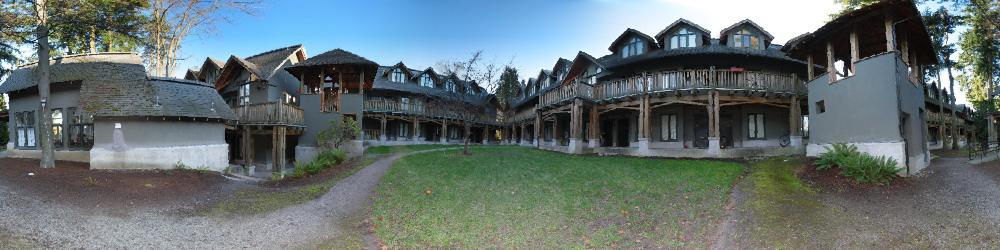 Use a very wide-angle lens.
	Pros: Everything is done optically, single capture.
	Cons: Lens is super expensive and bulky, lots of distortion (can be dealt-with in post).

Capture multiple images and combine them.
Panoramas from image stitching
Capture multiple images from different viewpoints.
Stitch them together into a virtual wide-angle image.
How do we stitch images from different viewpoints?
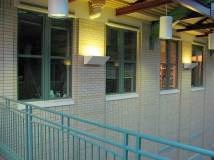 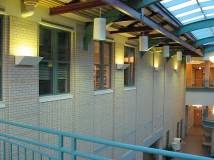 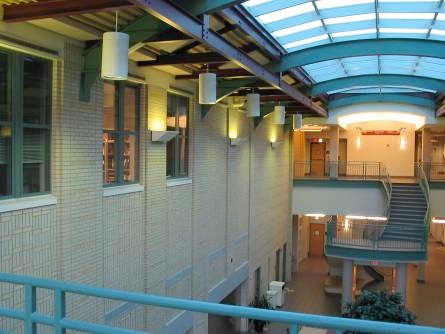 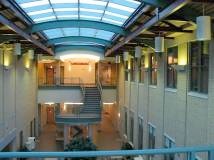 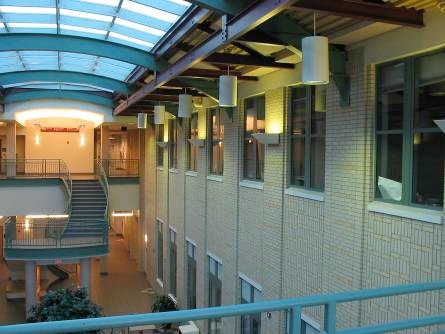 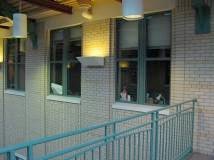 Will standard stitching work?
Translate one image relative to another.
(Optionally) find an optimal seam.
How do we stitch images from different viewpoints?
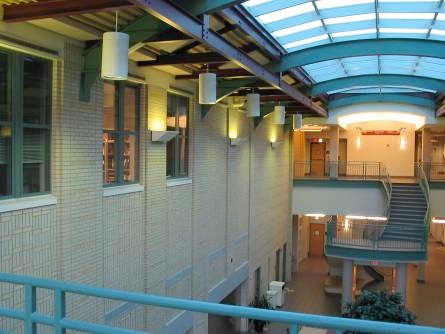 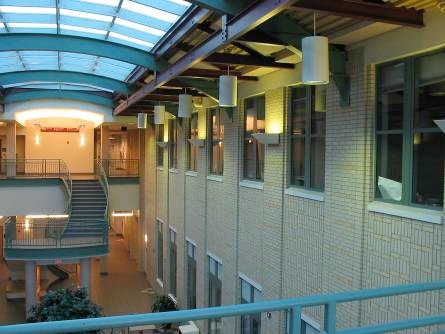 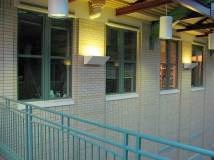 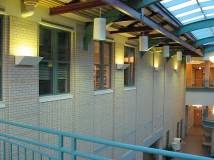 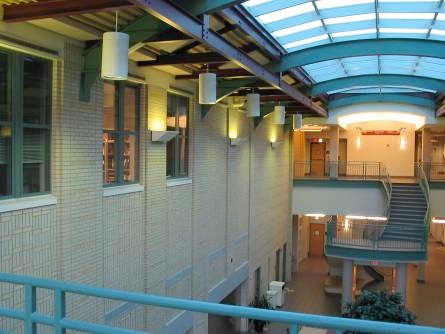 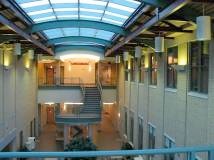 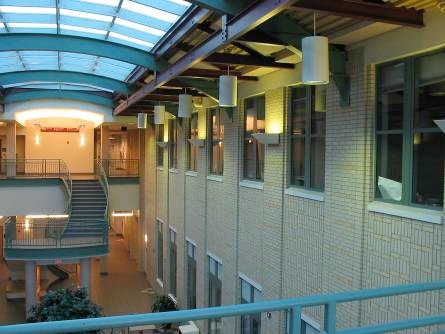 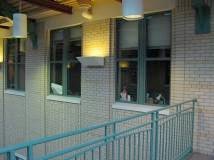 Will standard stitching work?
Translate one image relative to another.
(Optionally) find an optimal seam.
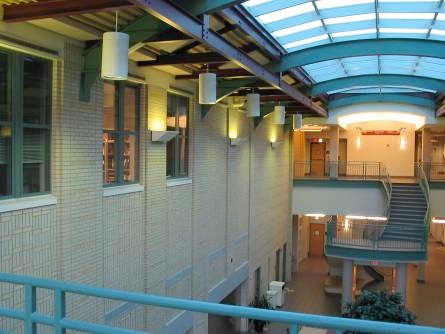 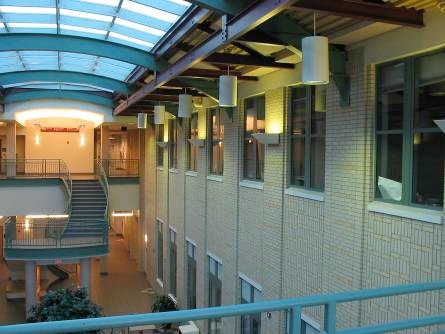 right on top
left on top
Translation-only stitching is not enough to mosaic these images.
How do we stitch images from different viewpoints?
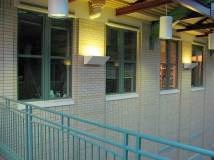 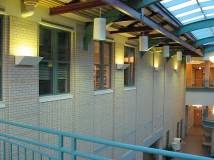 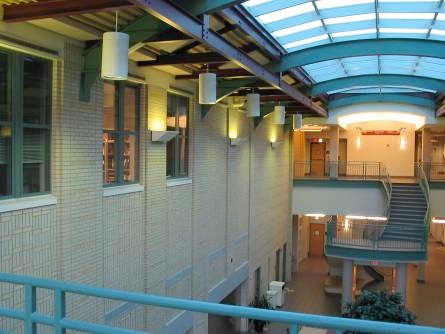 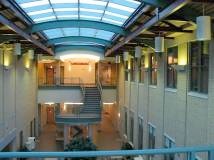 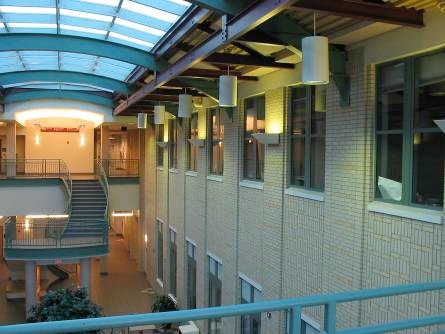 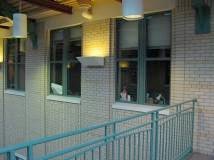 What else can we try?
How do we stitch images from different viewpoints?
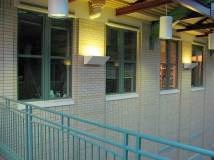 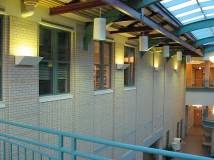 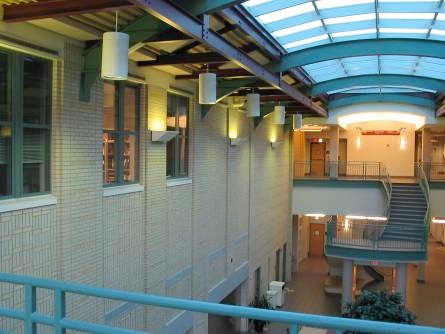 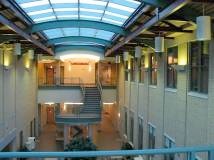 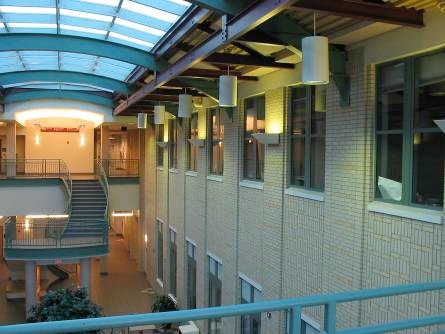 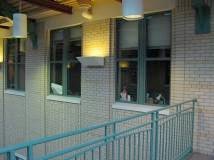 Use image homographies.
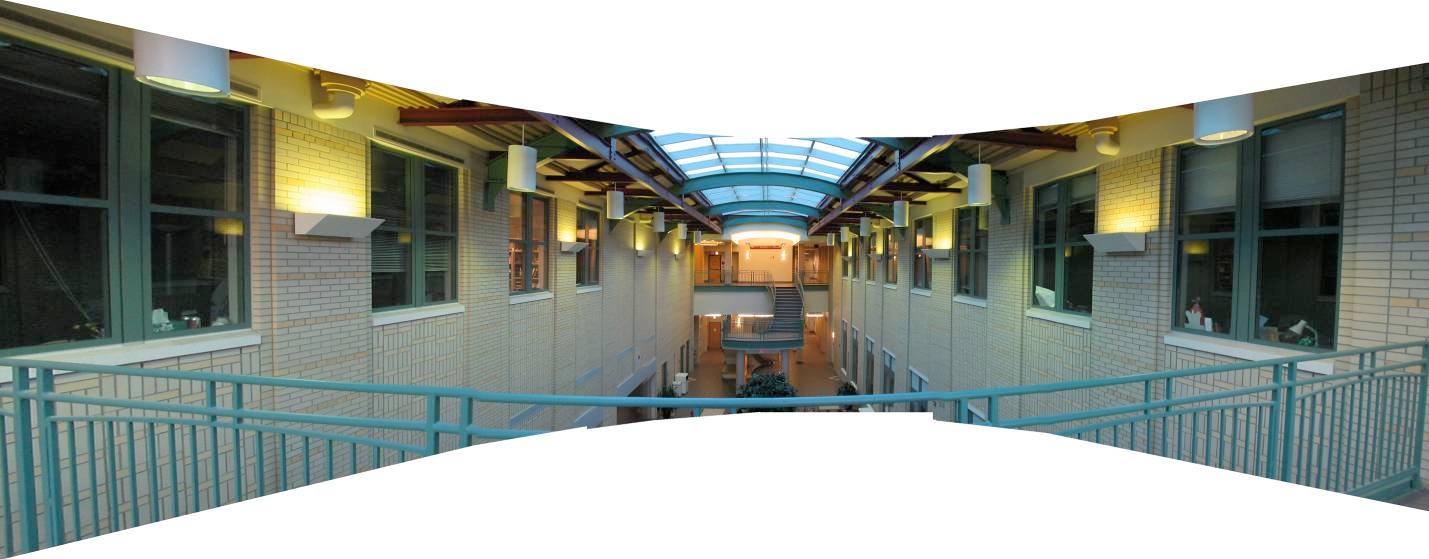 Back to warping: image homographies
Classification of 2D transformations
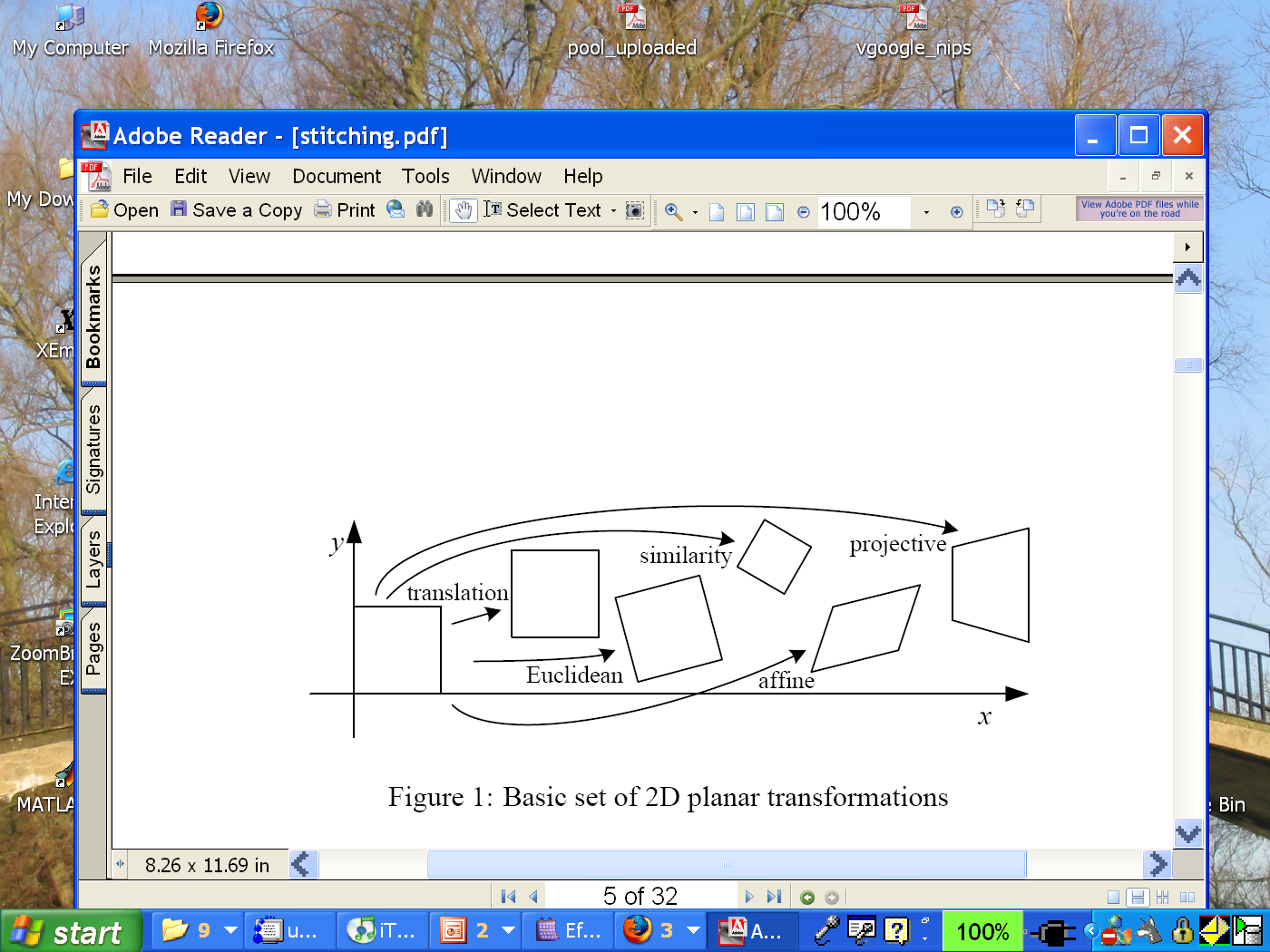 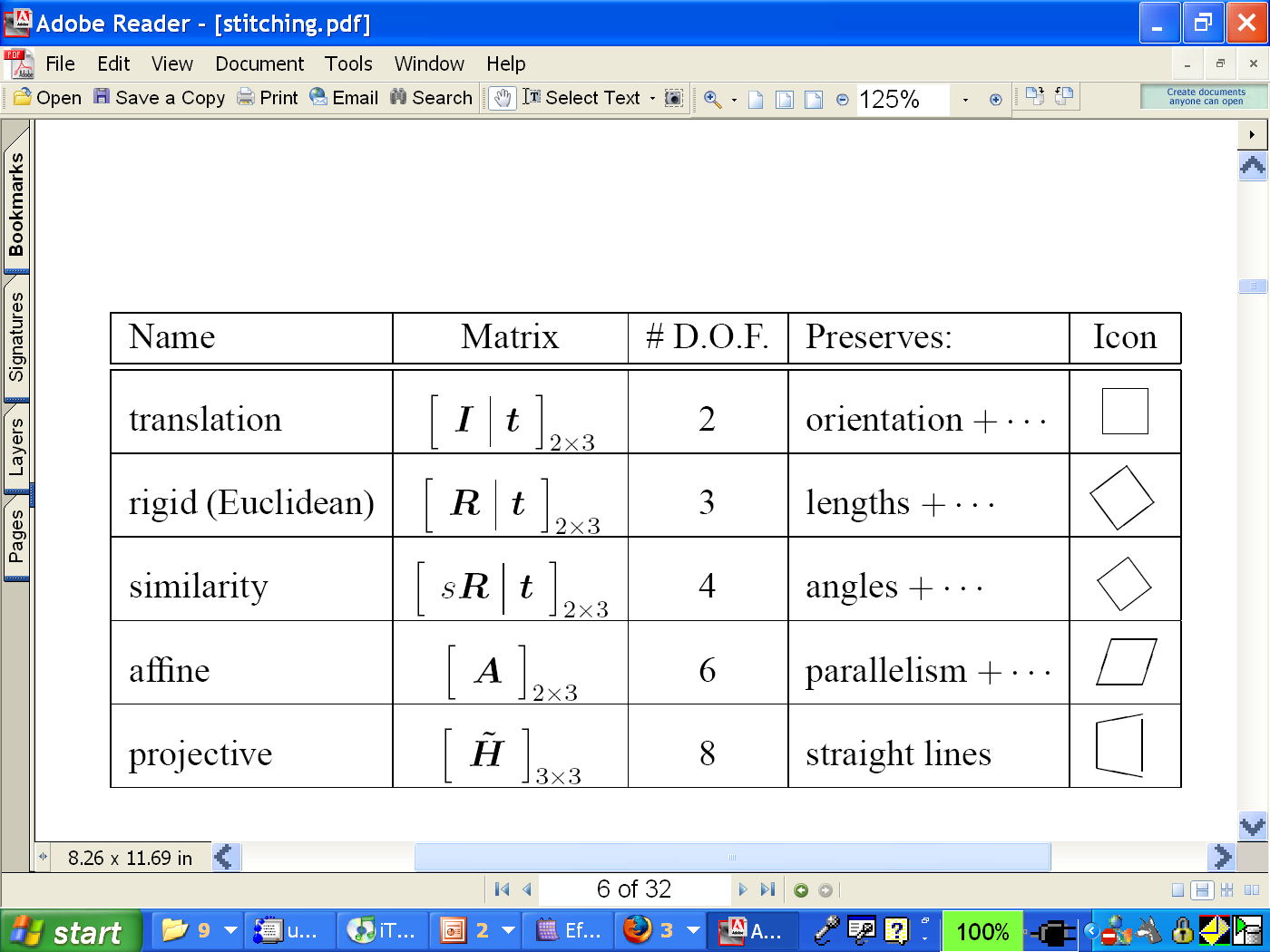 PP3
Classification of 2D transformations
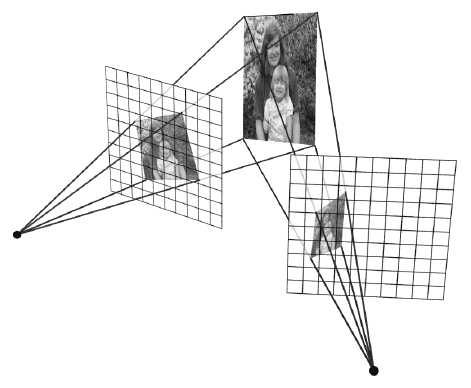 PP1
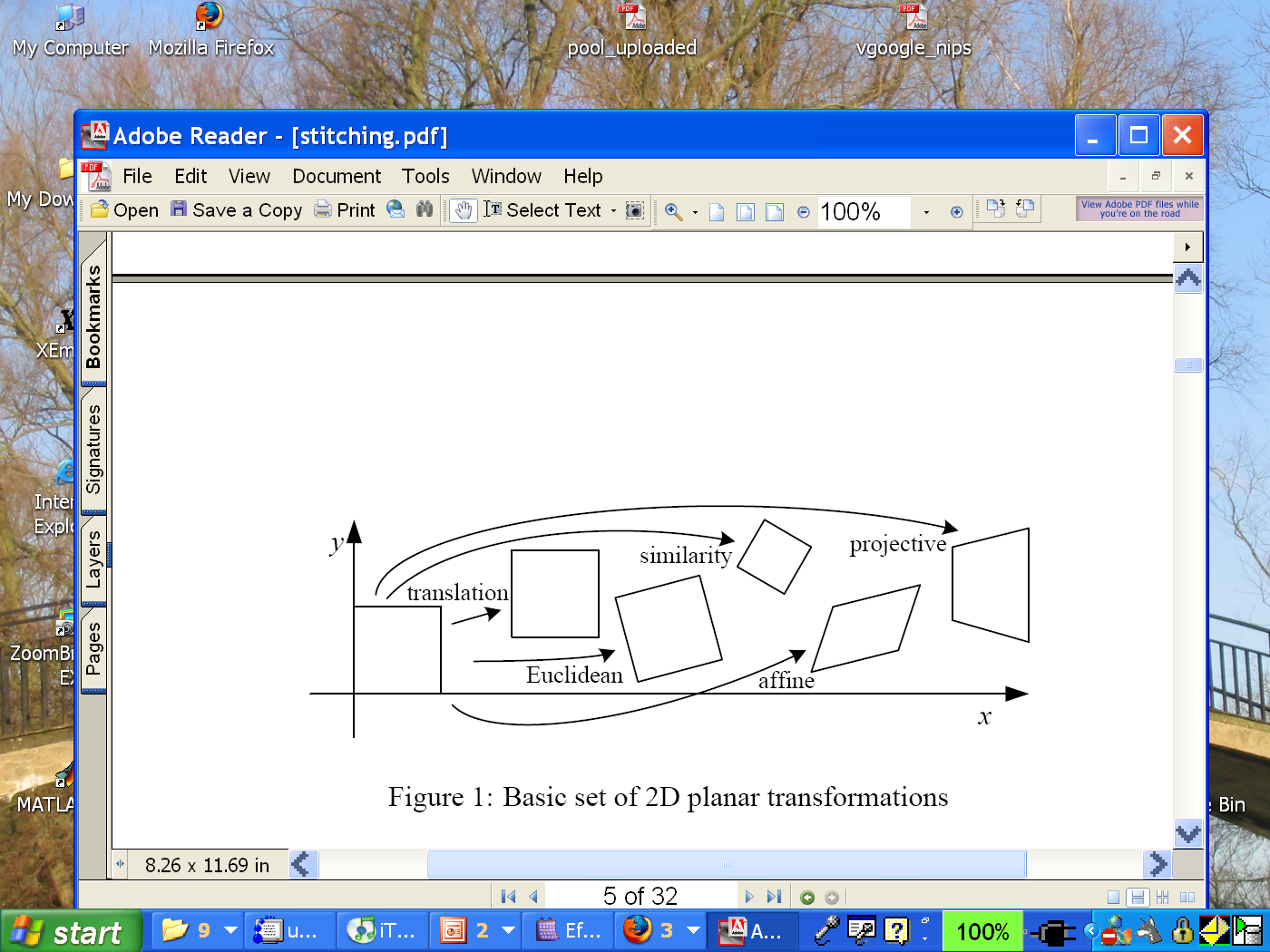 PP2
Which kind transformation is needed to warp projective plane 1 into projective plane 2?
PP3
Classification of 2D transformations
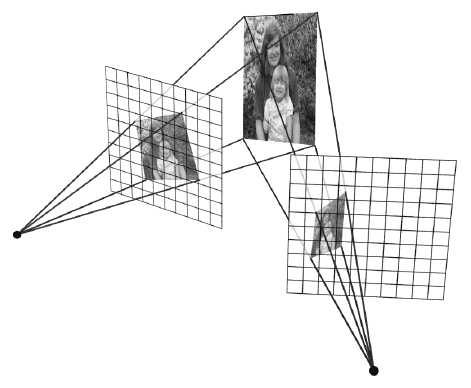 PP1
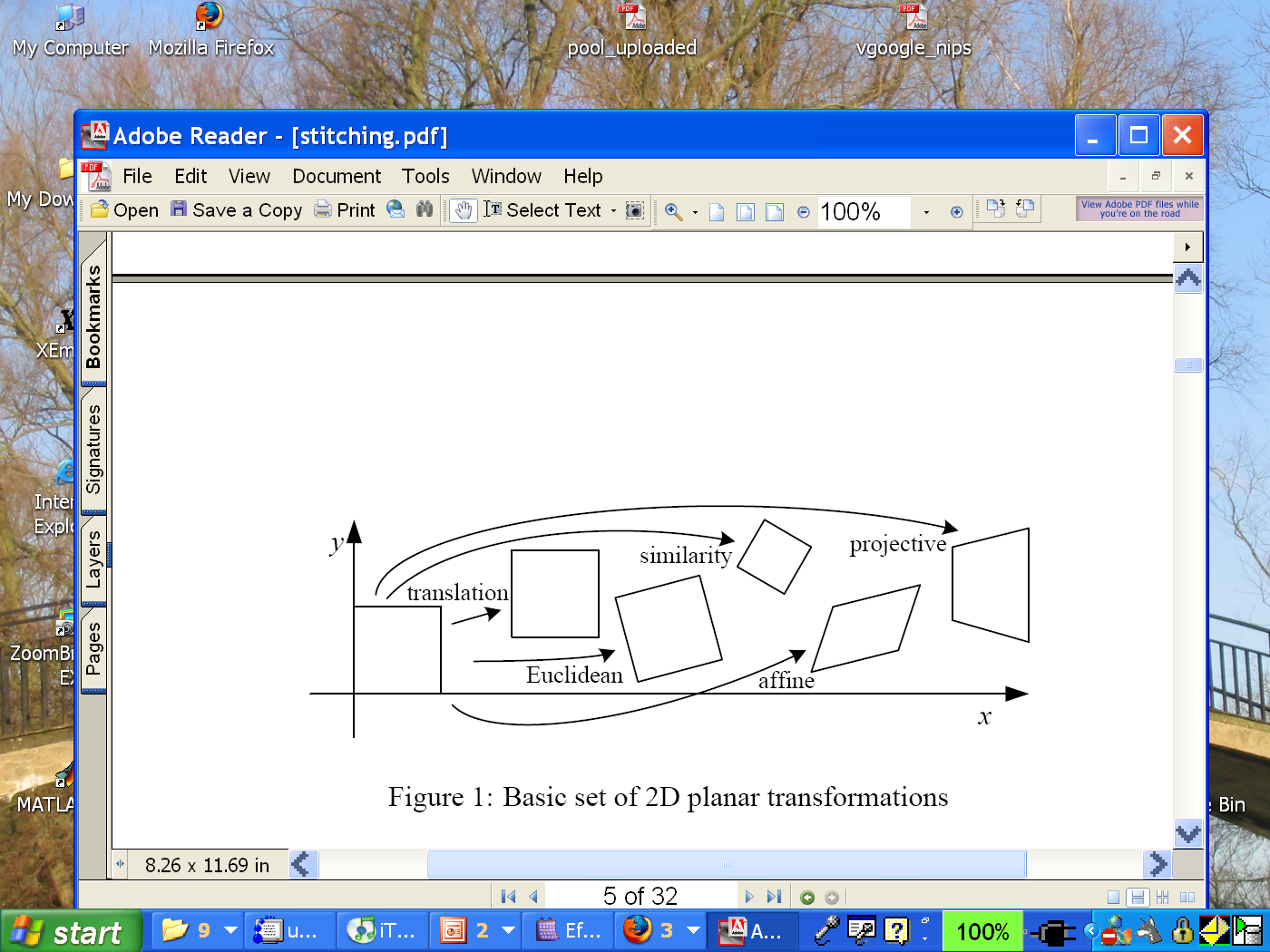 PP2
Which kind transformation is needed to warp projective plane 1 into projective plane 2?
A projective transformation (a.k.a. a homography).
Warping with different transformations
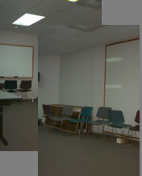 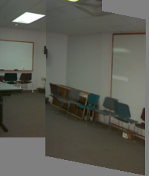 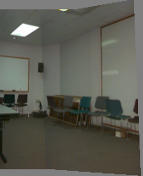 translation
affine
pProjective (homography)
View warping
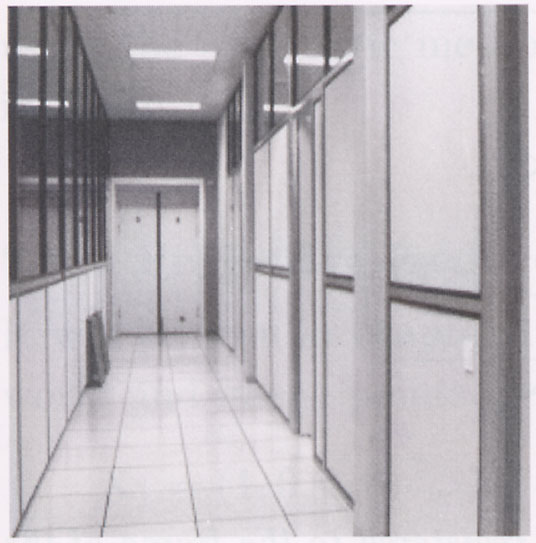 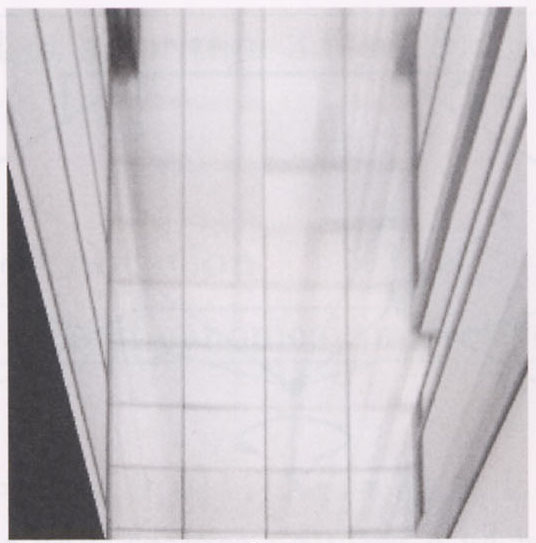 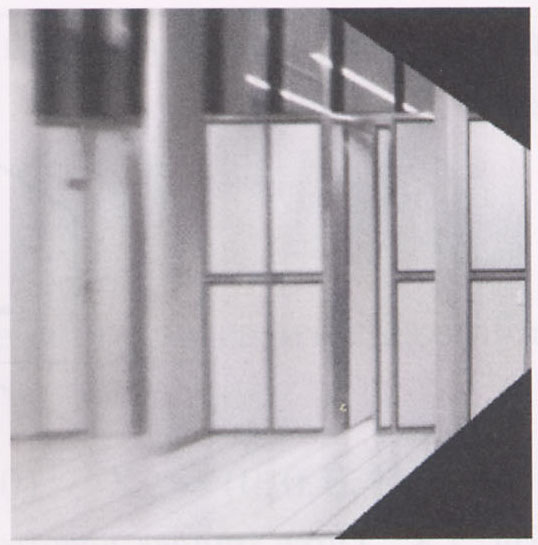 synthetic side view
synthetic top view
original view
What are these black areas near the boundaries?
Virtual camera rotations
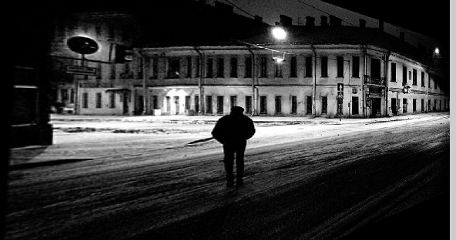 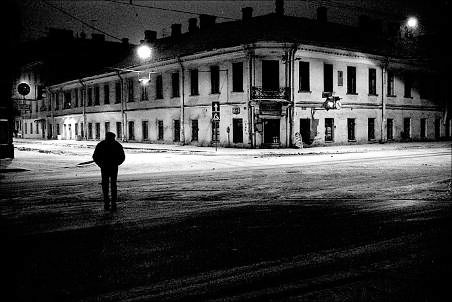 synthetic rotations
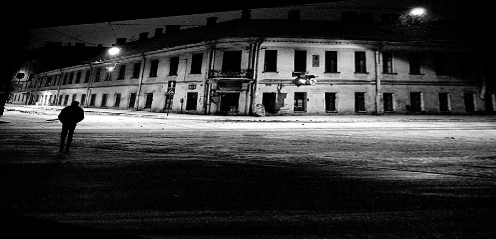 original view
Image rectification
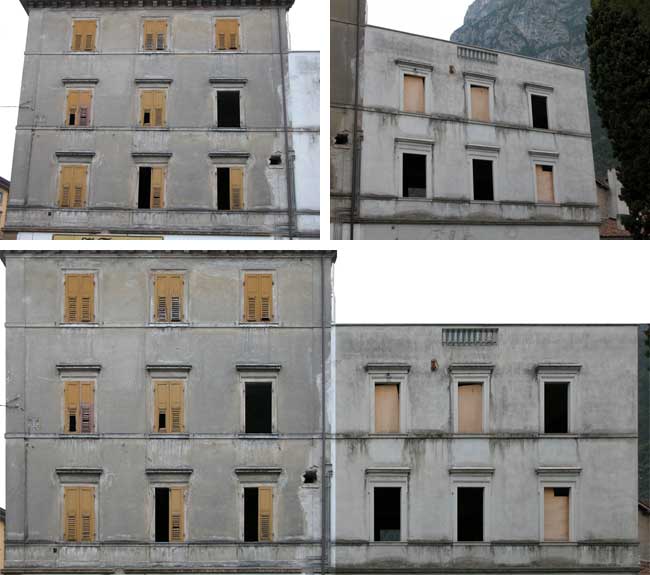 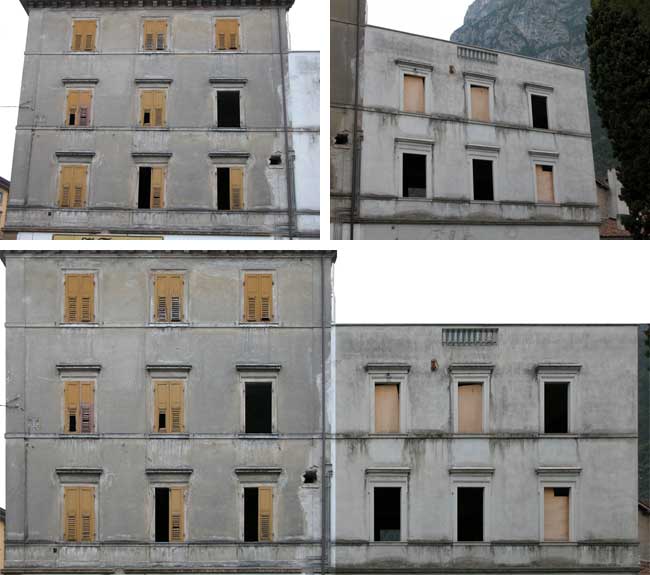 two original images
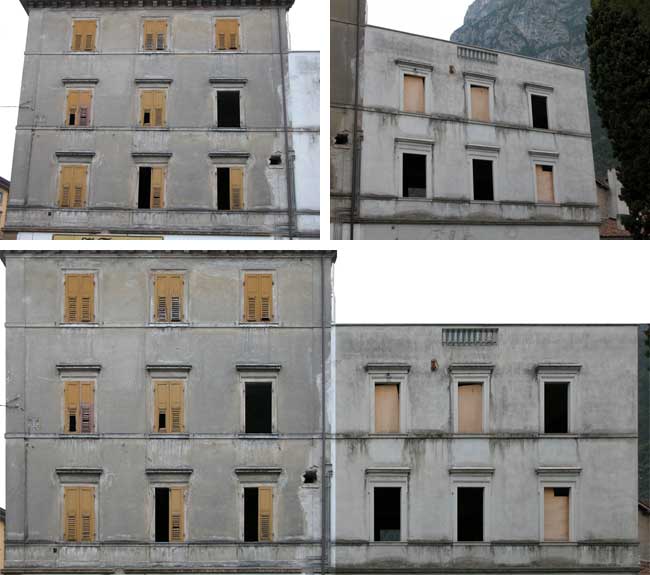 rectified and stitched
Street art
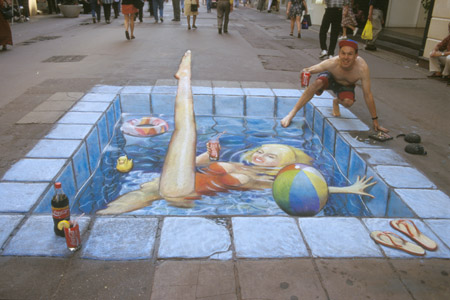 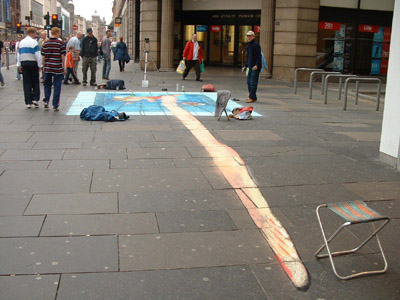 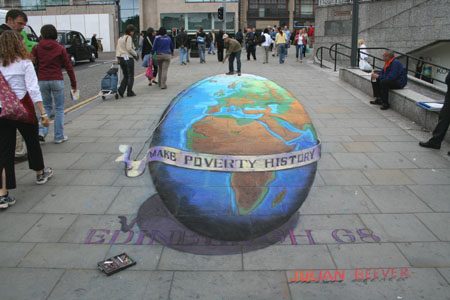 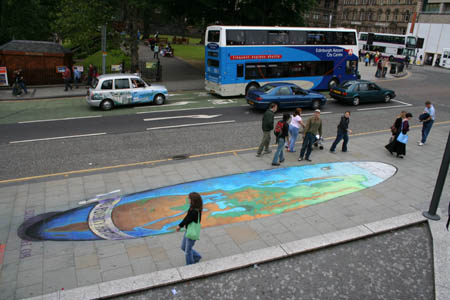 Understanding geometric patterns
What is the pattern on the floor?
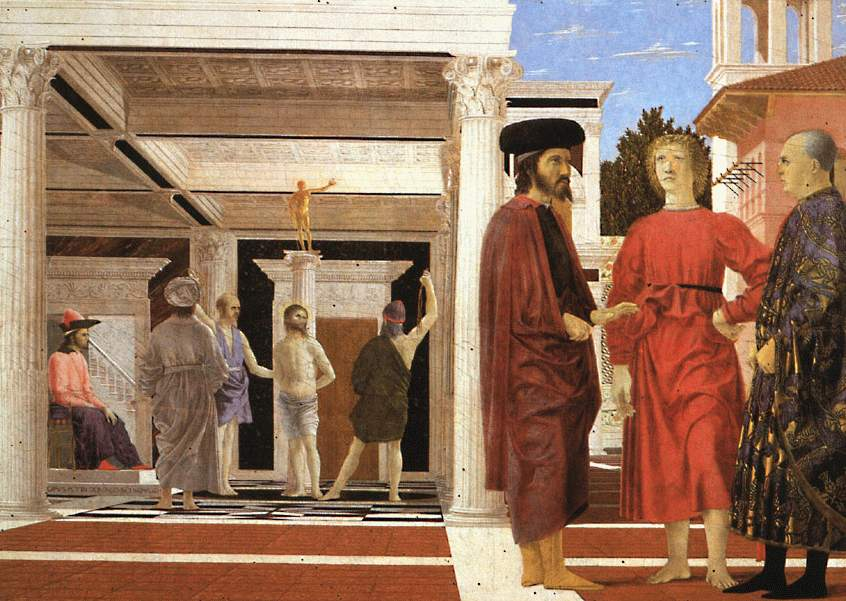 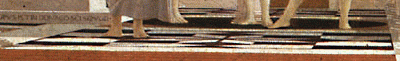 magnified view of floor
Understanding geometric patterns
What is the pattern on the floor?
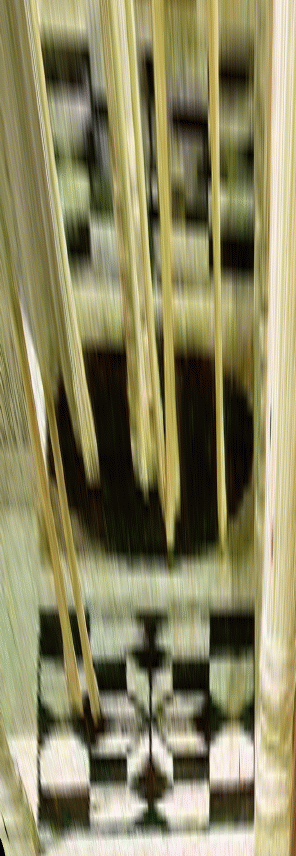 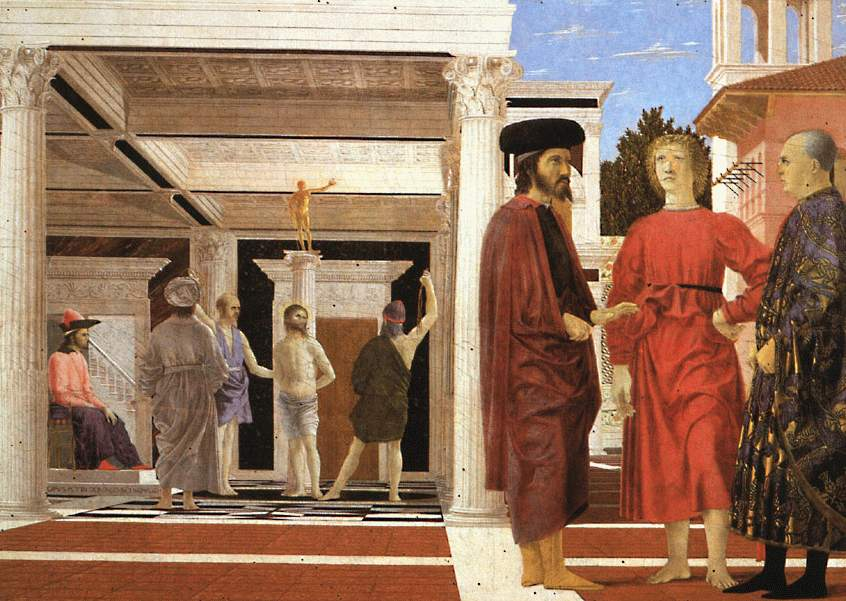 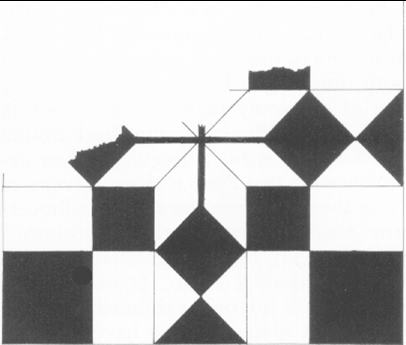 Homography
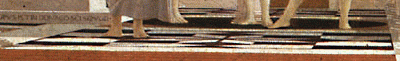 reconstruction from rectified view
magnified view of floor
rectified view
Understanding geometric patterns
Very popular in renaissance drawings (when perspective was discovered)
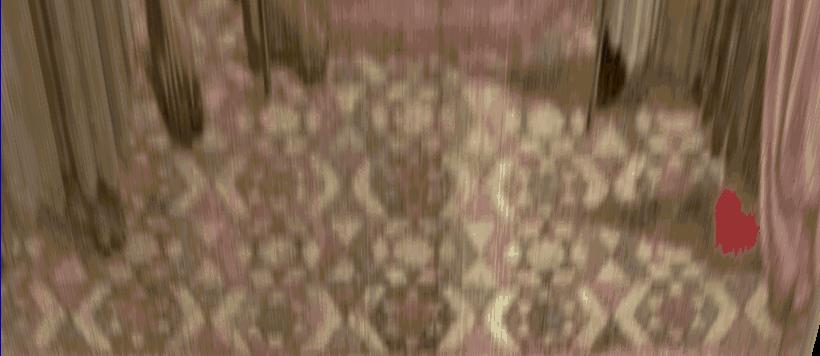 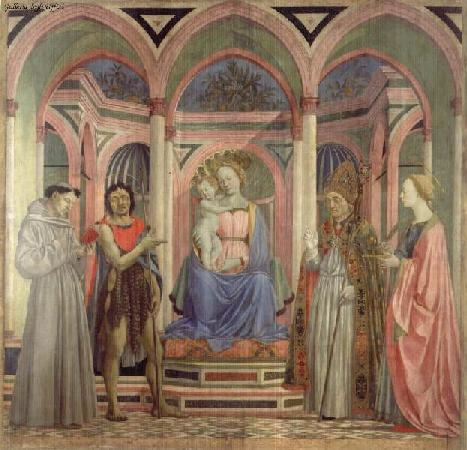 rectified view of floor
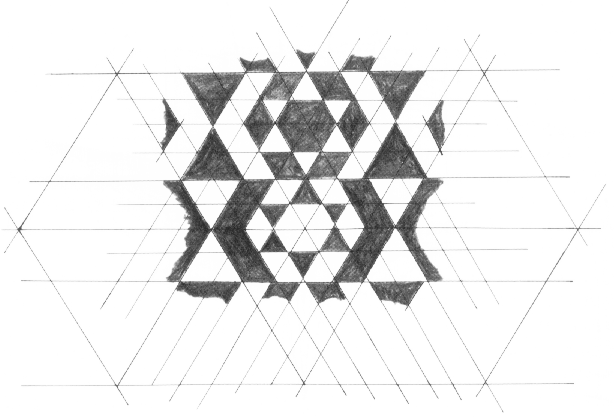 reconstruction
A weird drawing
Holbein, “The Ambassadors”
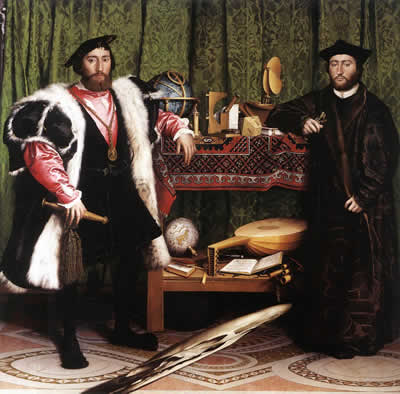 A weird drawing
Holbein, “The Ambassadors”
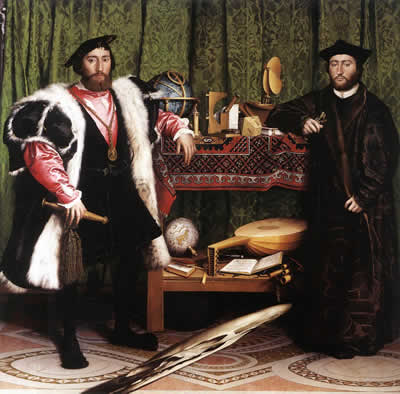 What’s this???
A weird drawing
Holbein, “The Ambassadors”
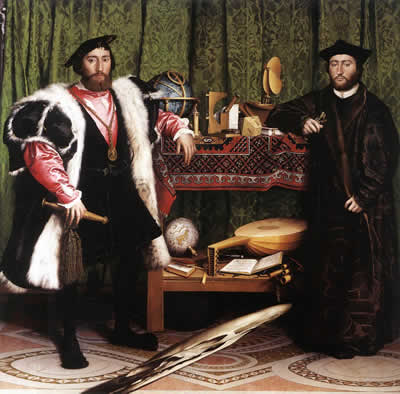 rectified view
skull under anamorphic perspective
A weird drawing
Holbein, “The Ambassadors”
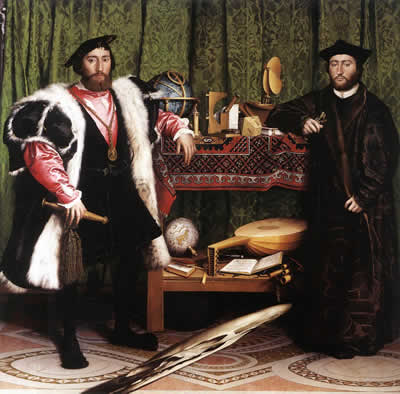 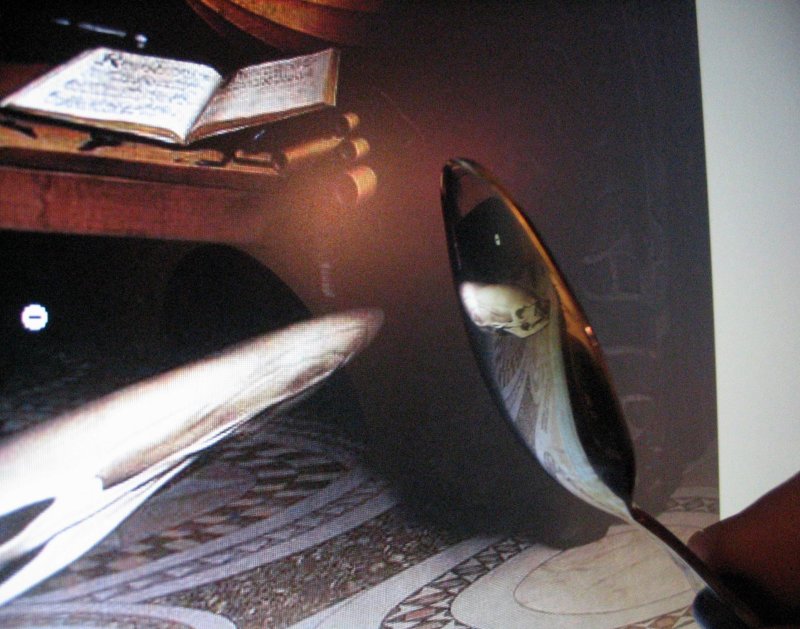 DIY: use a polished spoon to see the skull
Panoramas from image stitching
Capture multiple images from different viewpoints.
Stitch them together into a virtual wide-angle image.
When can we use homographies?
We can use homographies when…
… the scene is planar; or
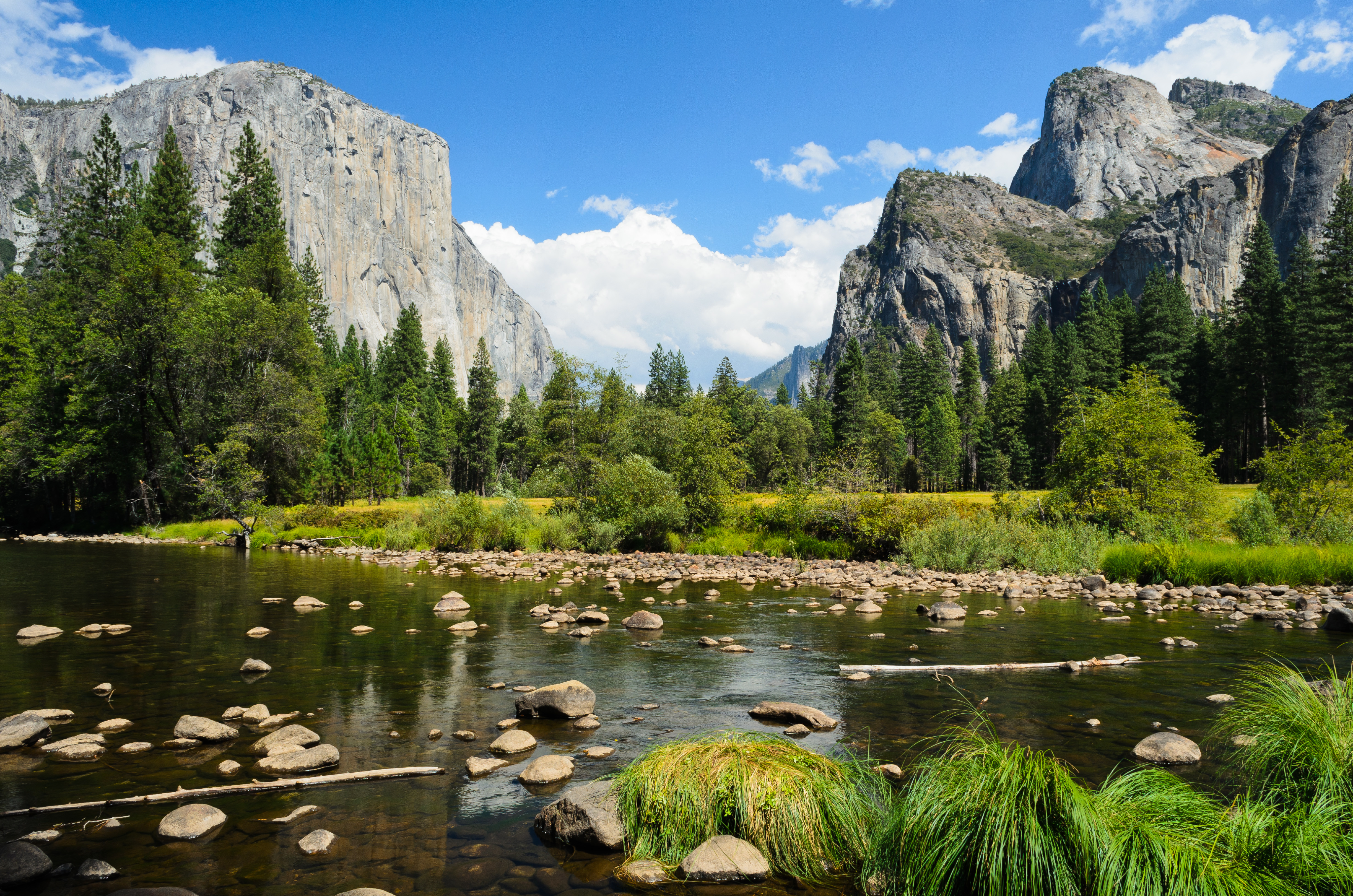 … the scene is very far or has small (relative) depth variation → scene is approximately planar
We can use homographies when…
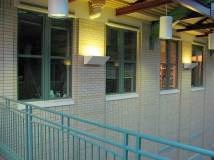 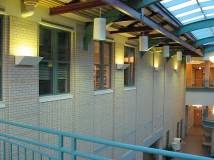 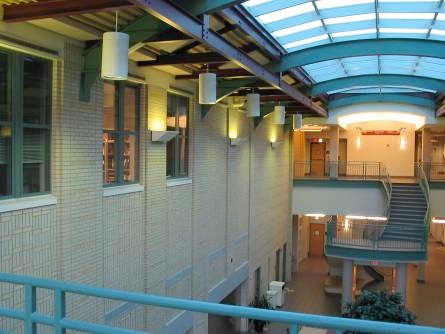 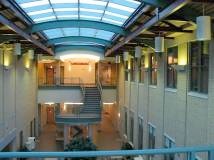 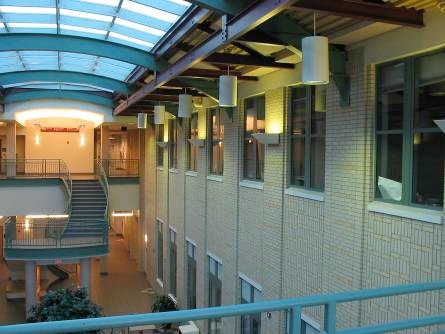 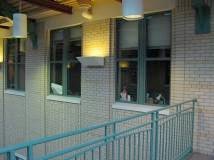 … the scene is captured under camera rotation only (no translation or pose change)
More on why this is the case in a later lecture.
Computing with homographies
PP3
Classification of 2D transformations
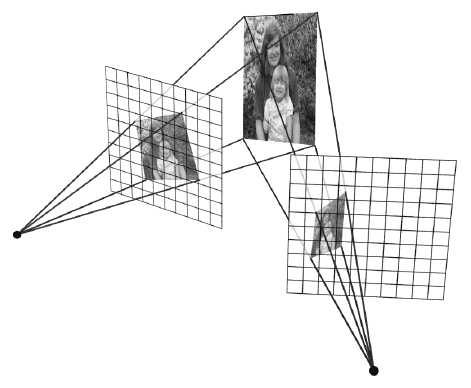 PP1
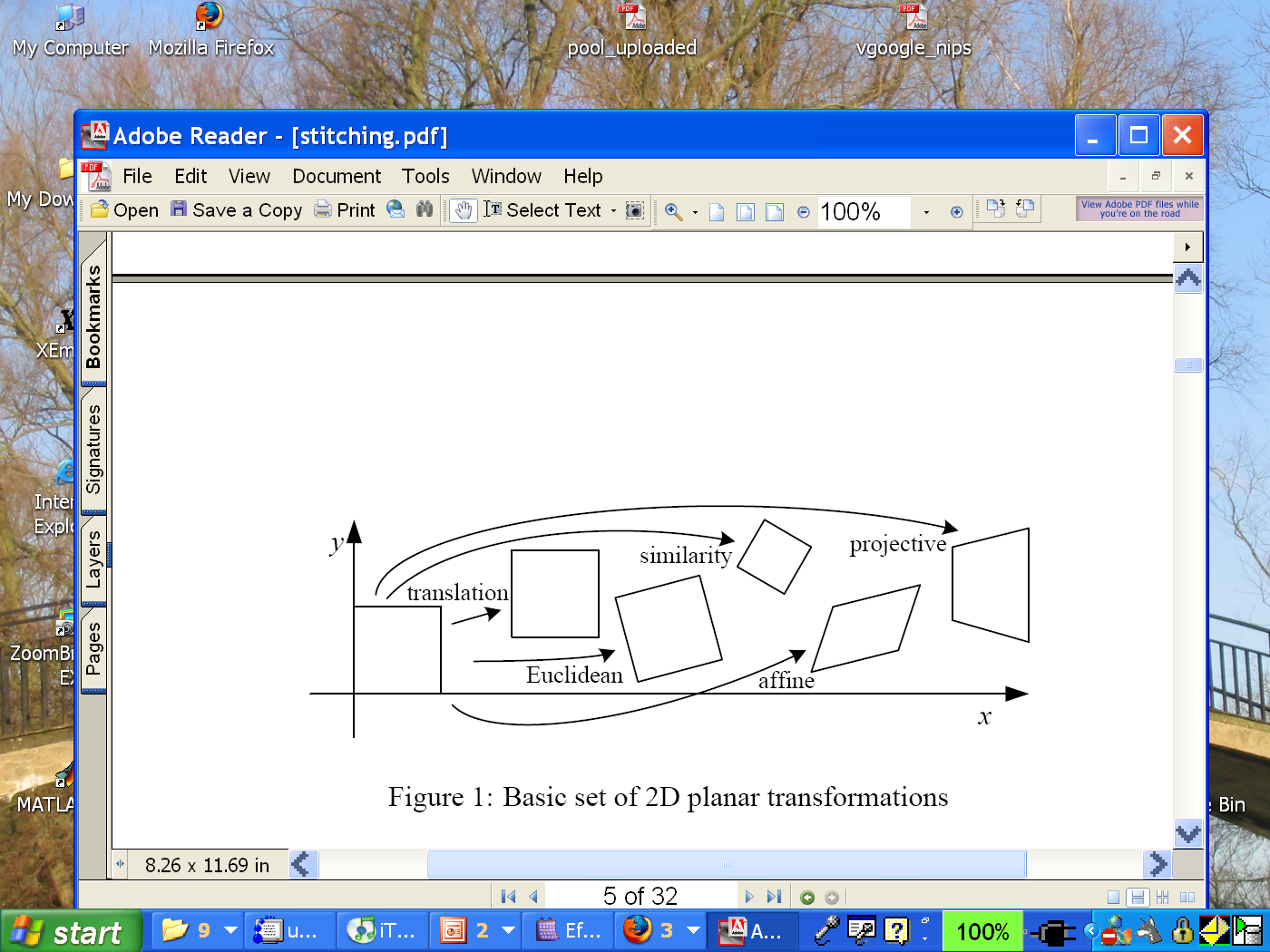 PP2
Which kind transformation is needed to warp projective plane 1 into projective plane 2?
A projective transformation (a.k.a. a homography).
Applying a homography
Convert to homogeneous coordinates:
What is the size of the homography matrix?
Multiply by the homography matrix:
Convert back to heterogeneous coordinates:
Applying a homography
Convert to homogeneous coordinates:
What is the size of the homography matrix?
Answer: 3 x 3
How many degrees of freedom does the homography matrix have?
Multiply by the homography matrix:
Convert back to heterogeneous coordinates:
Applying a homography
Convert to homogeneous coordinates:
What is the size of the homography matrix?
Answer: 3 x 3
How many degrees of freedom does the homography matrix have?
Multiply by the homography matrix:
Answer: 8
Convert back to heterogeneous coordinates:
Applying a homography
What is the size of the homography matrix?
Answer: 3 x 3
How many degrees of freedom does the homography matrix have?
Answer: 8
How do we compute the homography matrix?
The direct linear transform (DLT)
Create point correspondences
such that
Given a set of matched feature points
find the best estimate of
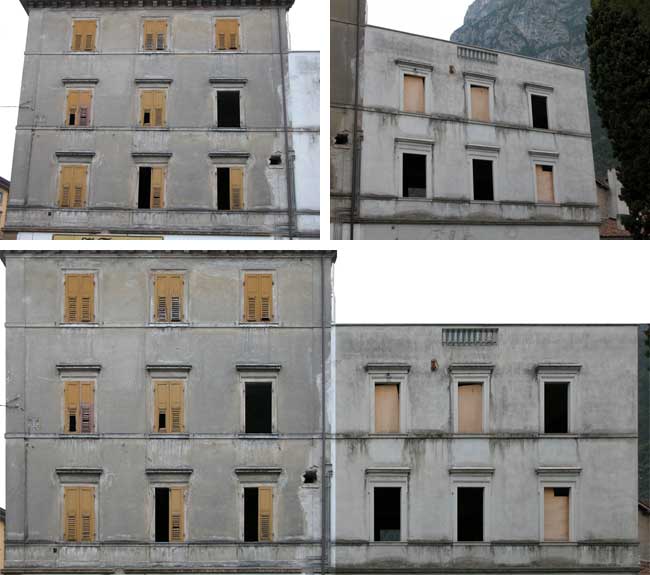 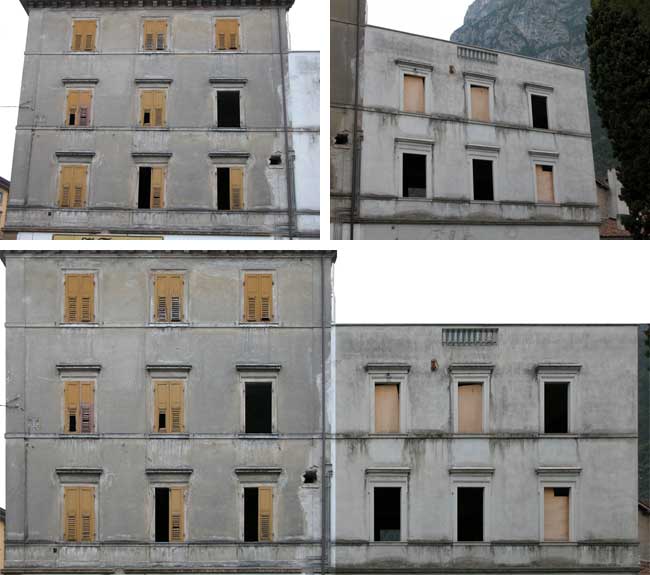 original image
target image
How many correspondences do we need?
Determining the homography matrix
Write out linear equation for each correspondence:
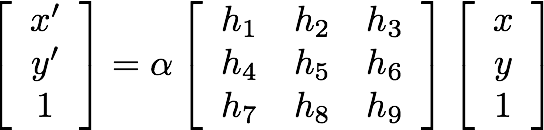 or
Determining the homography matrix
Write out linear equation for each correspondence:
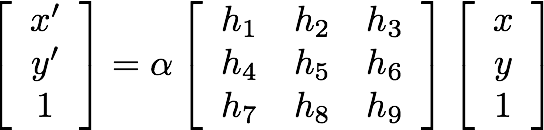 or
Expand matrix multiplication:
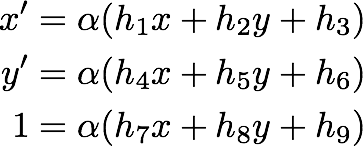 Determining the homography matrix
Write out linear equation for each correspondence:
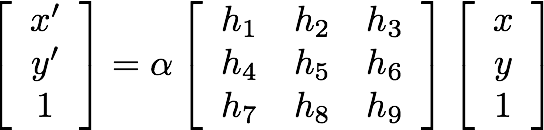 or
Expand matrix multiplication:
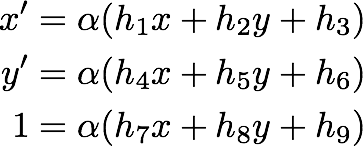 Divide out unknown scale factor:
How do you rearrange terms to make it a linear system?
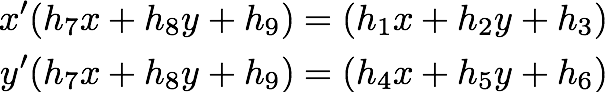 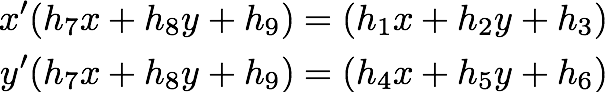 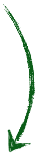 Just rearrange the terms
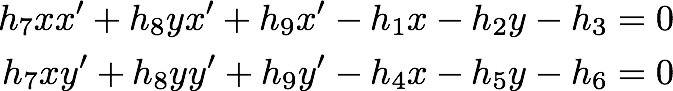 Determining the homography matrix
Re-arrange terms:
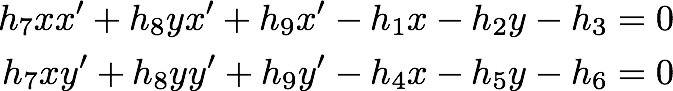 Re-write in matrix form:
How many equations from one point correspondence?
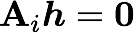 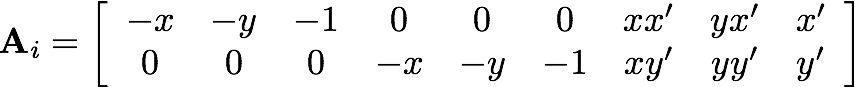 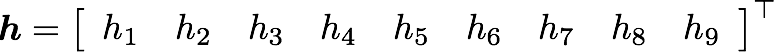 Determining the homography matrix
Stack together constraints from multiple point correspondences:
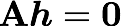 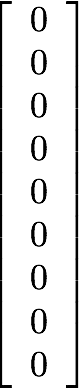 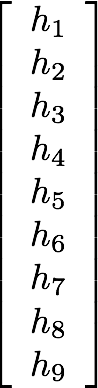 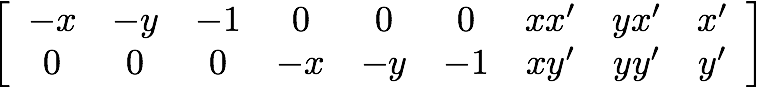 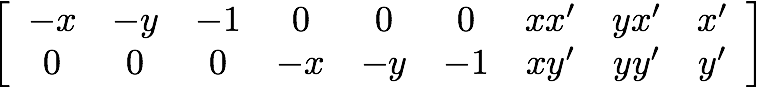 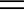 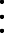 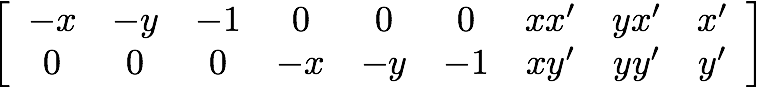 Homogeneous linear least squares problem
Reminder: Determining unknown transformations
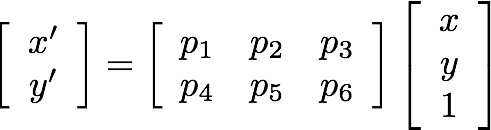 Why can we drop the last line?
Affine transformation:
Vectorize transformation parameters:
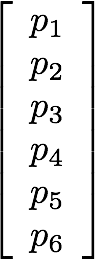 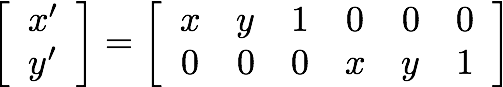 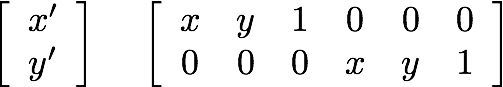 Stack equations from point correspondences:
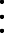 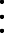 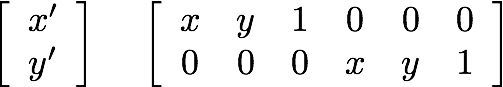 Notation in system form:
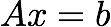 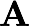 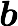 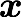 Reminder: Determining unknown transformations
Convert the system to a linear least-squares problem:
In Matlab:
x = A \ b
Expand the error:
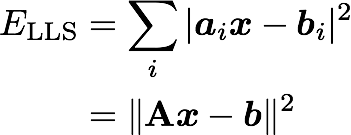 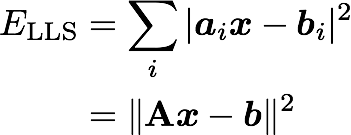 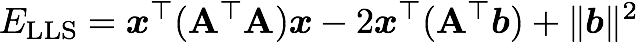 Minimize the error:
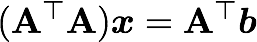 Set derivative to 0
Note: You almost never want to compute the inverse of a matrix.
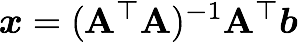 Solve for x
Determining the homography matrix
Stack together constraints from multiple point correspondences:
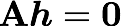 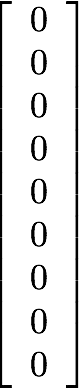 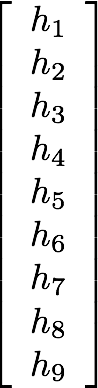 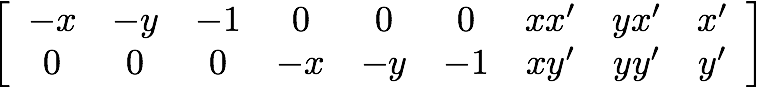 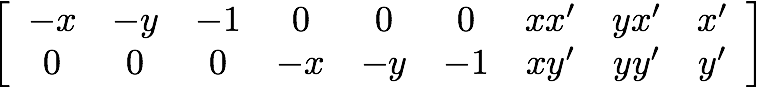 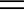 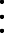 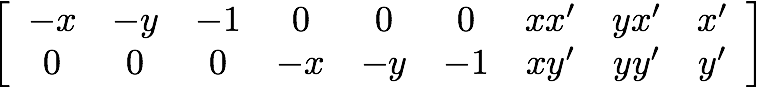 Homogeneous linear least squares problem 
How do we solve this?
Determining the homography matrix
Stack together constraints from multiple point correspondences:
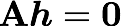 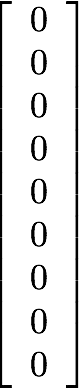 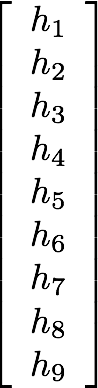 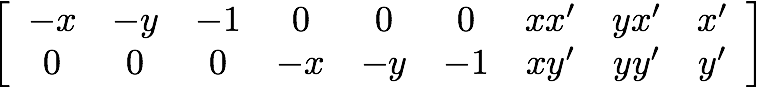 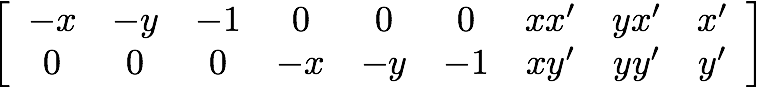 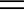 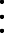 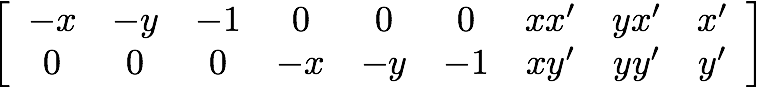 Homogeneous linear least squares problem 
Solve with SVD ( or lmdivide in MATLAB)
Singular Value Decomposition
ortho-normal
diagonal
ortho-normal
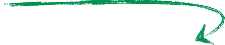 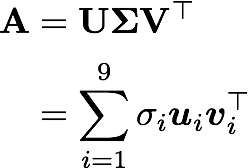 unit norm constraint
n x m
n x n
n x m
m x m
n x 1
1 x m
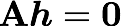 Each column of V represents a solution for
where the singular value represents the reprojection error
Solving for H using DLT
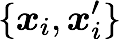 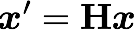 Given
solve for H such that
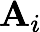 1. For each correspondence, create 2x9 matrix
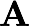 2. Concatenate into single 2n x 9 matrix
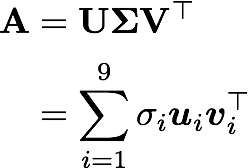 3. Compute SVD of
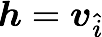 4. Store singular vector of the smallest singular value
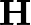 5. Reshape to get
General form of total least squares
(Warning: change of notation. x is a vector of parameters!)
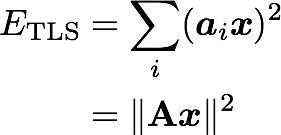 (matrix form)
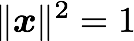 constraint
(Rayleigh quotient)
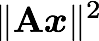 minimize
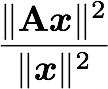 minimize
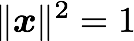 subject to
Solution is the eigenvector 
corresponding to smallest eigenvalue of
Solution is the column of V 
corresponding to smallest singular value
(equivalent)
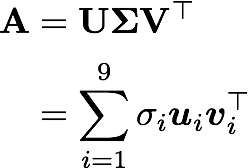 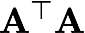 Linear least squares estimation only works when the transform function is linear! (duh)
Also doesn’t deal well with outliers.
Create point correspondences
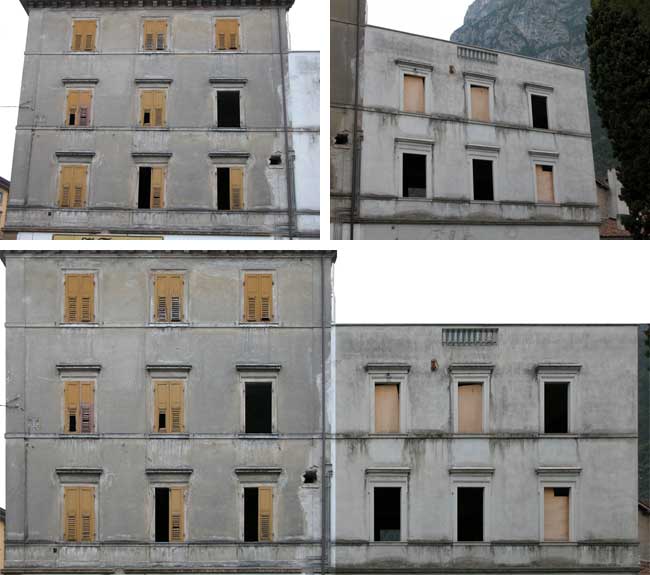 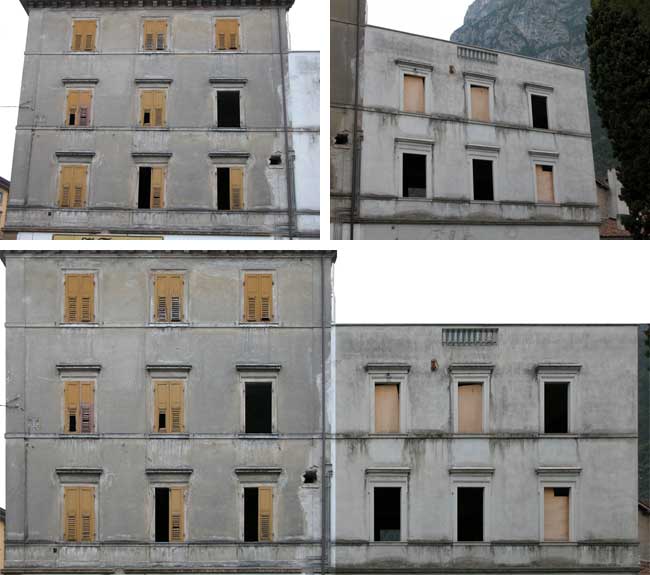 original image
target image
How do we automate this step?
The image correspondence pipeline
Feature point detection
Detect corners using the Harris corner detector.


Feature point description
Describe features using the Multi-scale oriented patch descriptor. 


Feature matching
The image correspondence pipeline
Feature point detection
Detect corners using the Harris corner detector.


Feature point description
Describe features using the Multi-scale oriented patch descriptor. 


Feature matching
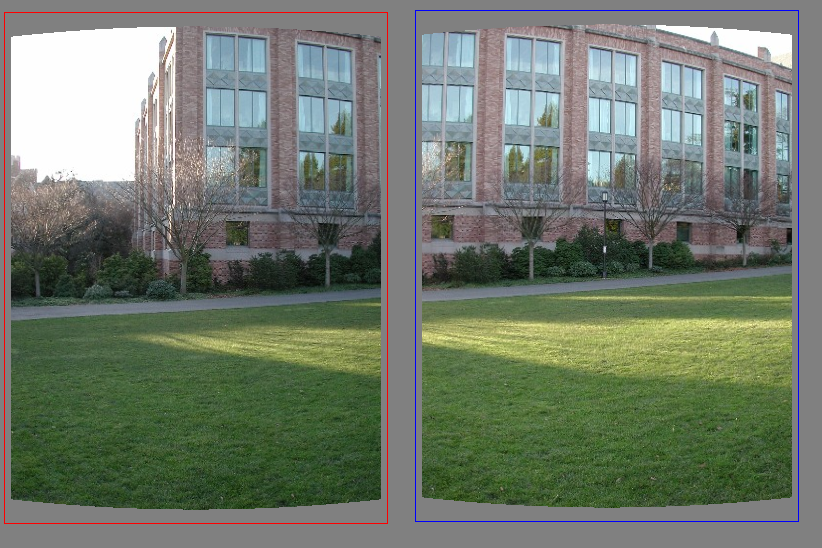 bad correspondence
good correspondence
Random Sample Consensus (RANSAC)
Fitting lines 
(with outliers)
Algorithm:

 Sample (randomly) the number of points required to fit the model
 Solve for model parameters using samples 
 Score by the fraction of inliers within a preset threshold of the model

Repeat 1-3 until the best model is found with high confidence
[Speaker Notes: Let me give you an intuition of what is going on. Suppose we have the standard line fitting problem in presence of outliers.
We can formulate this problem as follows: want to find the best partition of points in inlier set and outlier set such that…



The objective consists of adjusting the parameters of a model function so as to best fit a data set. 
"best" is defined by a function f that needs to be minimized.

Such that the best parameter of fitting the line give rise to a residual error lower that delta

as when the sum, S, of squared residuals]
Fitting lines 
(with outliers)
Algorithm:

 Sample (randomly) the number of points required to fit the model
 Solve for model parameters using samples 
 Score by the fraction of inliers within a preset threshold of the model

Repeat 1-3 until the best model is found with high confidence
[Speaker Notes: Let me give you an intuition of what is going on. Suppose we have the standard line fitting problem in presence of outliers.
We can formulate this problem as follows: want to find the best partition of points in inlier set and outlier set such that…



The objective consists of adjusting the parameters of a model function so as to best fit a data set. 
"best" is defined by a function f that needs to be minimized.

Such that the best parameter of fitting the line give rise to a residual error lower that delta

as when the sum, S, of squared residuals]
Fitting lines 
(with outliers)
Algorithm:

 Sample (randomly) the number of points required to fit the model
 Solve for model parameters using samples 
 Score by the fraction of inliers within a preset threshold of the model

Repeat 1-3 until the best model is found with high confidence
[Speaker Notes: Let me give you an intuition of what is going on. Suppose we have the standard line fitting problem in presence of outliers.
We can formulate this problem as follows: want to find the best partition of points in inlier set and outlier set such that…



The objective consists of adjusting the parameters of a model function so as to best fit a data set. 
"best" is defined by a function f that needs to be minimized.

Such that the best parameter of fitting the line give rise to a residual error lower that delta

as when the sum, S, of squared residuals]
Fitting lines 
(with outliers)
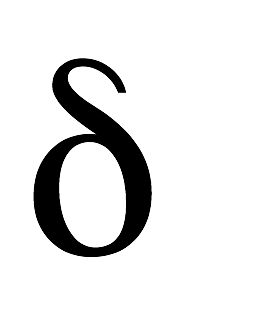 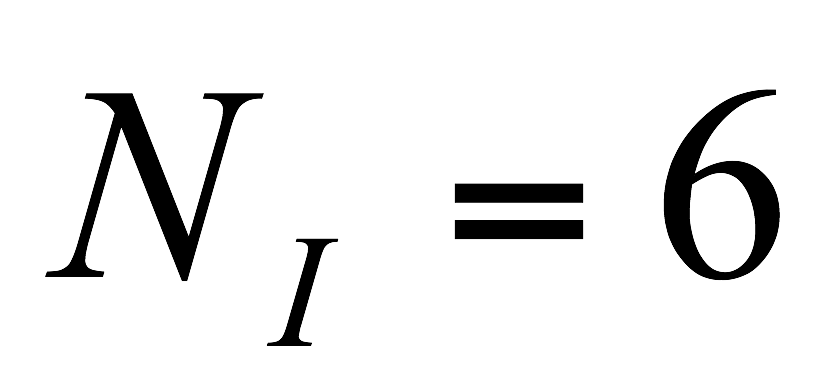 Algorithm:

 Sample (randomly) the number of points required to fit the model
 Solve for model parameters using samples 
 Score by the fraction of inliers within a preset threshold of the model

Repeat 1-3 until the best model is found with high confidence
[Speaker Notes: Let me give you an intuition of what is going on. Suppose we have the standard line fitting problem in presence of outliers.
We can formulate this problem as follows: want to find the best partition of points in inlier set and outlier set such that…



The objective consists of adjusting the parameters of a model function so as to best fit a data set. 
"best" is defined by a function f that needs to be minimized.

Such that the best parameter of fitting the line give rise to a residual error lower that delta

as when the sum, S, of squared residuals]
Fitting lines 
(with outliers)
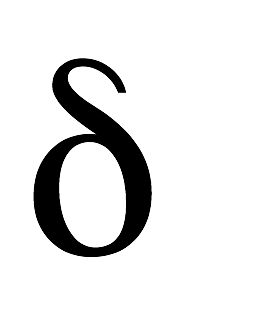 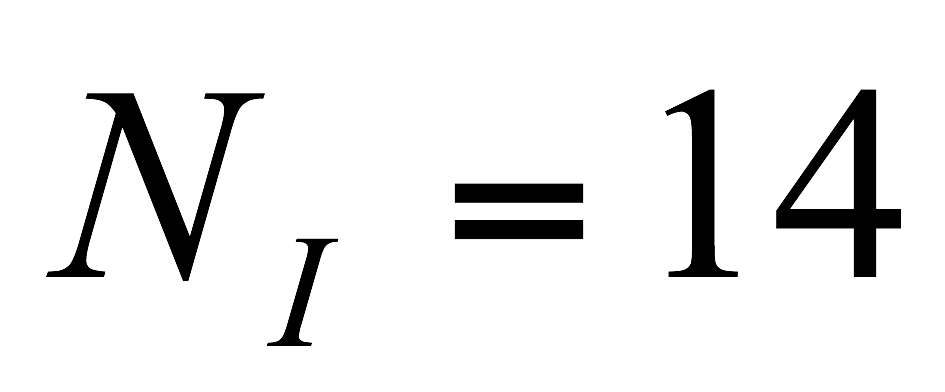 Algorithm:

 Sample (randomly) the number of points required to fit the model
 Solve for model parameters using samples 
 Score by the fraction of inliers within a preset threshold of the model

Repeat 1-3 until the best model is found with high confidence
[Speaker Notes: Let me give you an intuition of what is going on. Suppose we have the standard line fitting problem in presence of outliers.
We can formulate this problem as follows: want to find the best partition of points in inlier set and outlier set such that…



The objective consists of adjusting the parameters of a model function so as to best fit a data set. 
"best" is defined by a function f that needs to be minimized.

Such that the best parameter of fitting the line give rise to a residual error lower that delta

as when the sum, S, of squared residuals]
How to choose parameters?
Number of samples N
Choose N so that, with probability p, at least one random sample is free from outliers (e.g. p=0.99) (outlier ratio: e )
Number of sampled points s
Minimum number needed to fit the model
Distance threshold δ
Choose δ  so that a good point with noise is likely (e.g., prob=0.95) within threshold
Zero-mean Gaussian noise with std. dev. σ: t2=3.84σ2
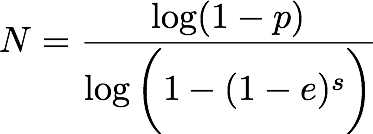 Given two images…
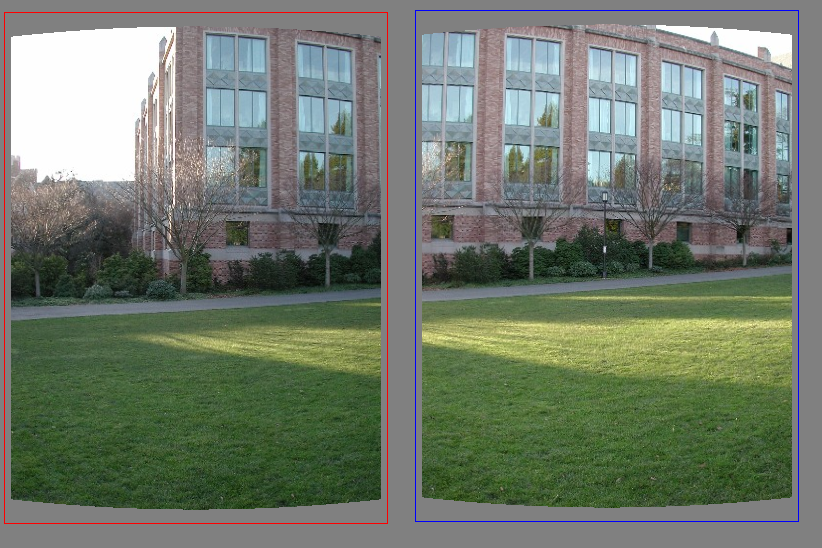 find matching features (e.g., SIFT) and a translation transform
Matched points will usually contain bad correspondences
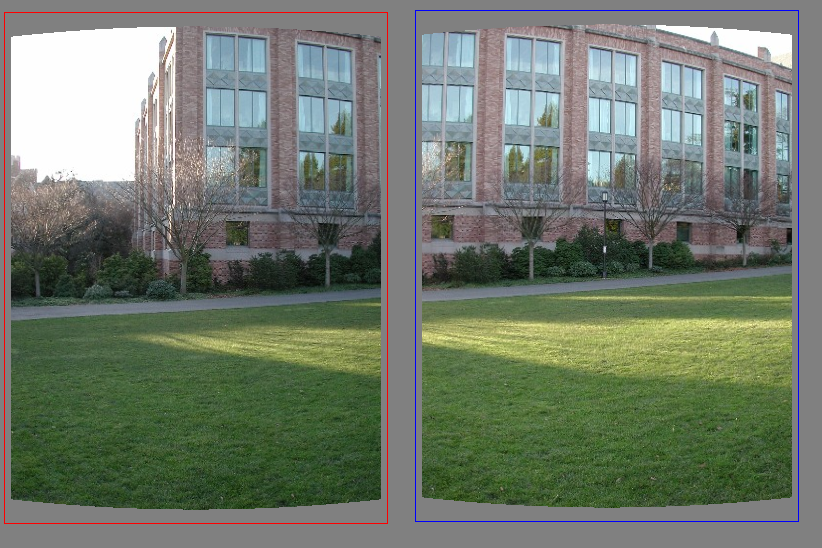 bad correspondence
good correspondence
how should we estimate the transform?
LLS will find the ‘average’ transform
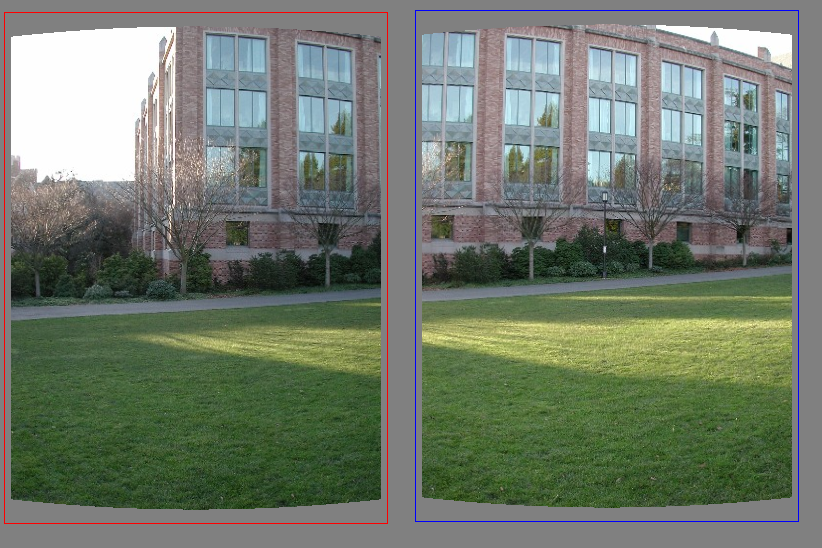 ‘average’ transform
solution is corrupted by bad correspondences
Use RANSAC
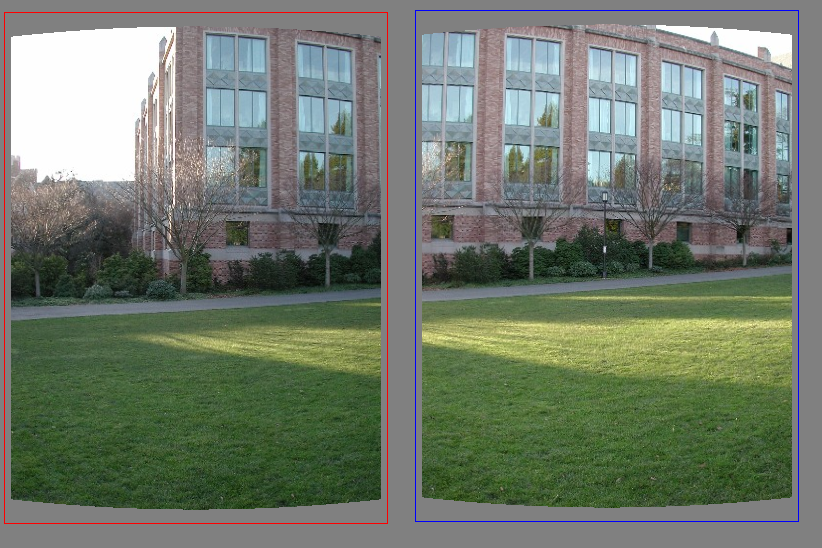 How many correspondences to compute translation transform?
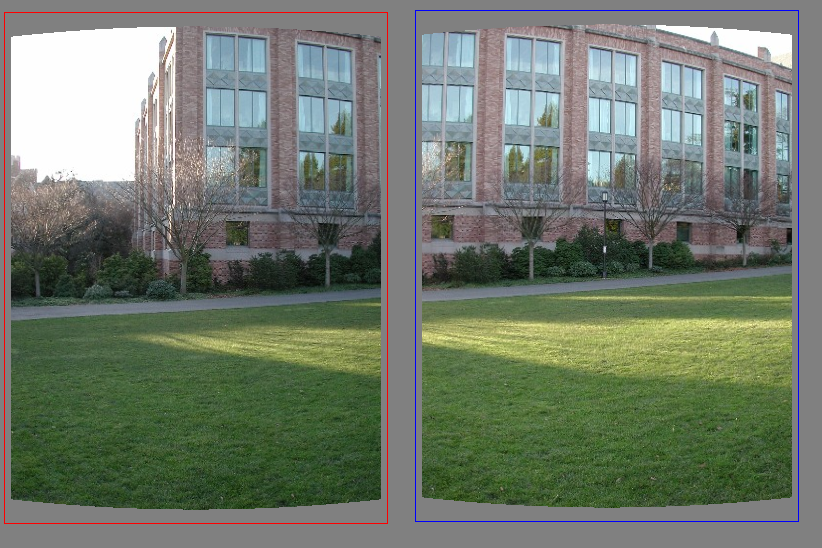 Need only one correspondence, to find translation model
Pick one correspondence, count inliers
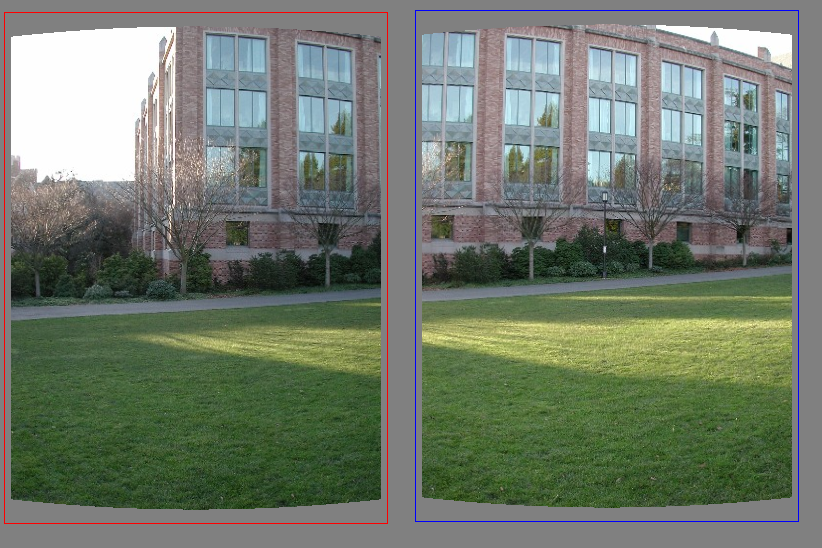 one
correspondence
Pick one correspondence, count inliers
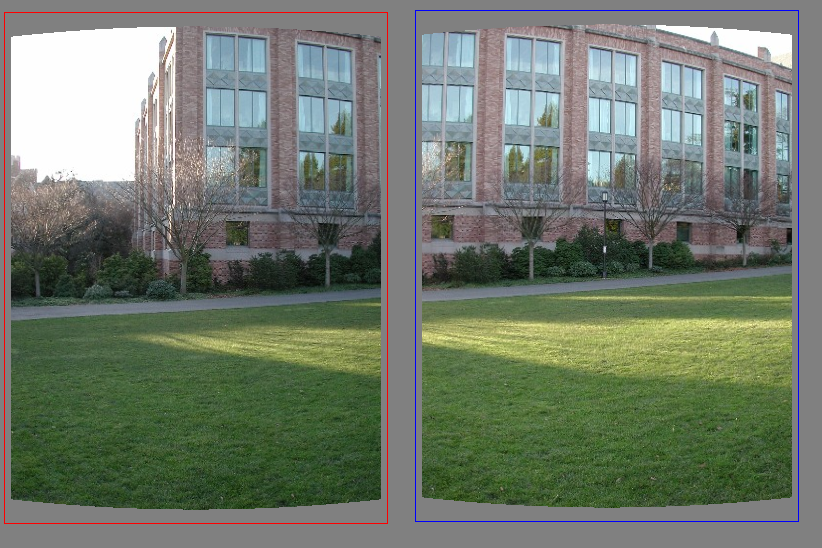 2 inliers
Pick one correspondence, count inliers
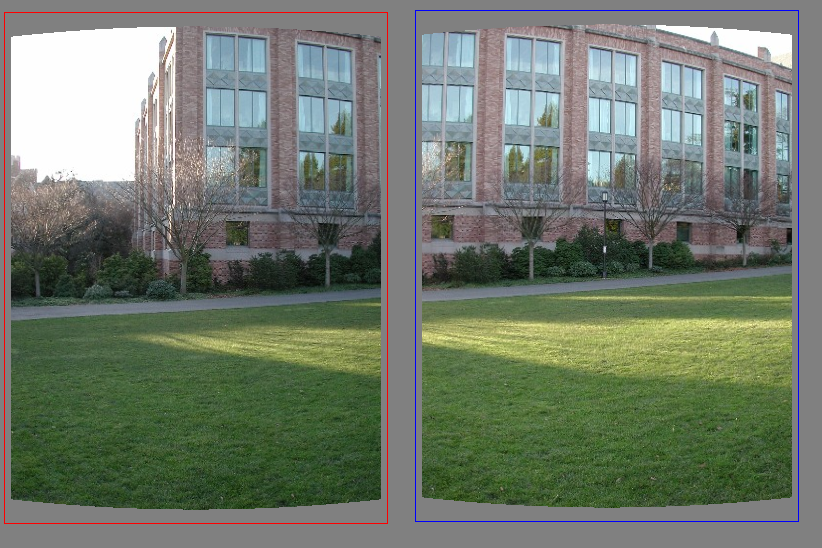 one
correspondence
Pick one correspondence, count inliers
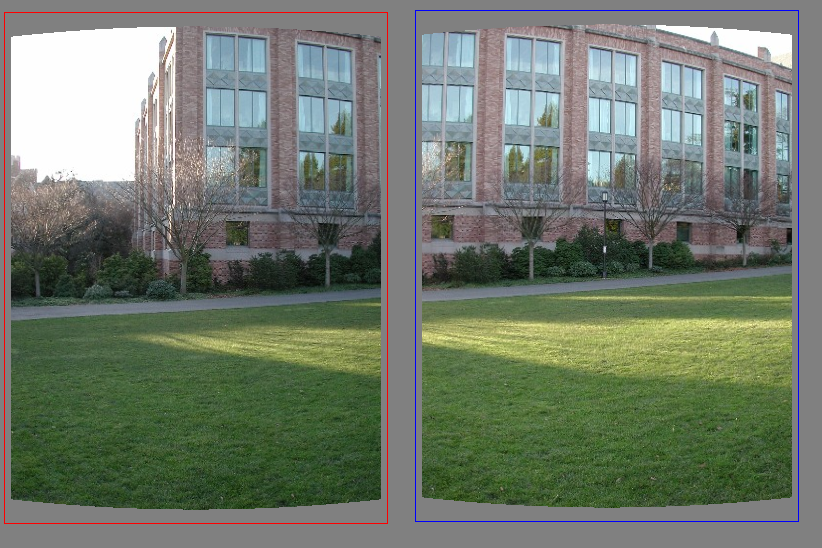 5 inliers
Pick one correspondence, count inliers
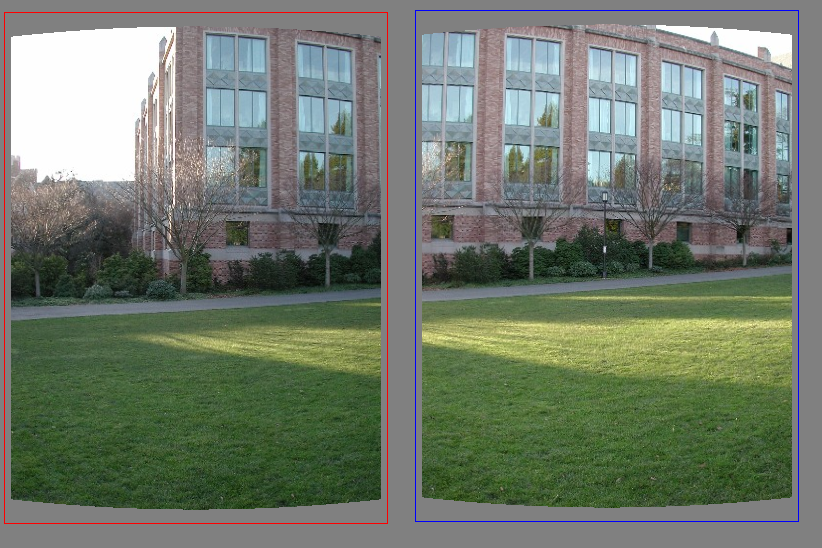 5 inliers
Pick the model with the highest number of inliers!
Estimating homography using RANSAC
RANSAC loop
Get four point correspondences (randomly)
Compute H (DLT)
Count inliers
Keep if largest number of inliers
Recompute H using all inliers
Estimating homography using RANSAC
RANSAC loop
Get four point correspondences (randomly)
Compute H using DLT
Count inliers
Keep if largest number of inliers
Recompute H using all inliers
Estimating homography using RANSAC
RANSAC loop
Get four point correspondences (randomly)
Compute H using DLT
Count inliers
Keep if largest number of inliers
Recompute H using all inliers
Estimating homography using RANSAC
RANSAC loop
Get four point correspondences (randomly)
Compute H using DLT
Count inliers
Keep H if largest number of inliers
Recompute H using all inliers
Estimating homography using RANSAC
RANSAC loop
Get four point correspondences (randomly)
Compute H using DLT
Count inliers
Keep H if largest number of inliers
Recompute H using all inliers
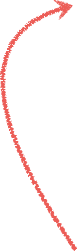 Useful for…
The image correspondence pipeline
Feature point detection
Detect corners using the Harris corner detector.


Feature point description
Describe features using the Multi-scale oriented patch descriptor. 


Feature matching and homography estimation
Do both simultaneously using RANSAC.
References
Basic reading:
Szeliski textbook, Sections 6.1.

Additional reading:
Hartley and Zisserman, “Multiple View Geometry,” Cambridge University Press 2003.
	as usual when it comes to geometry and vision, this book is the best reference; Sections 2 and 4 in particular 	discuss everything about homography estimation